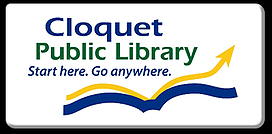 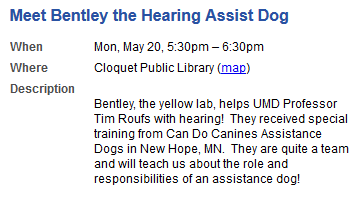 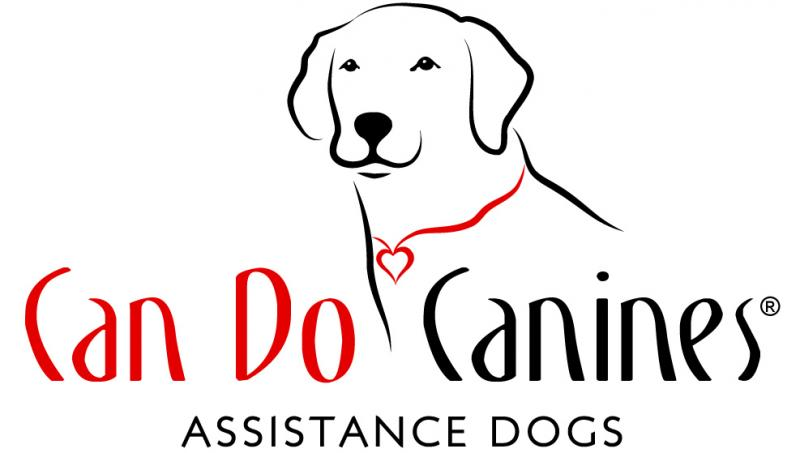 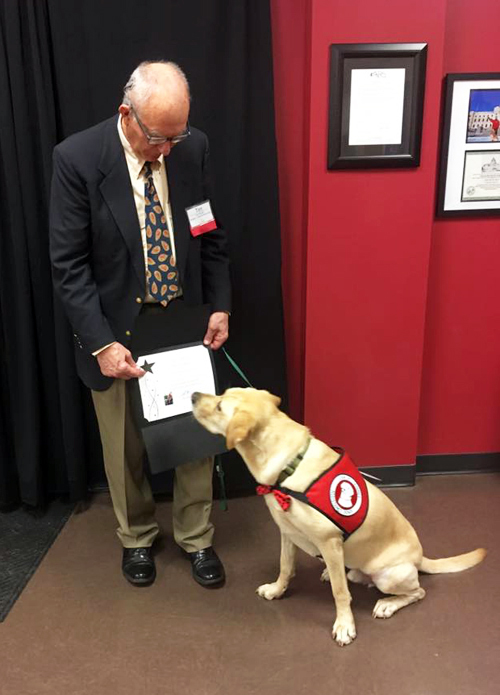 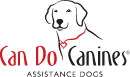 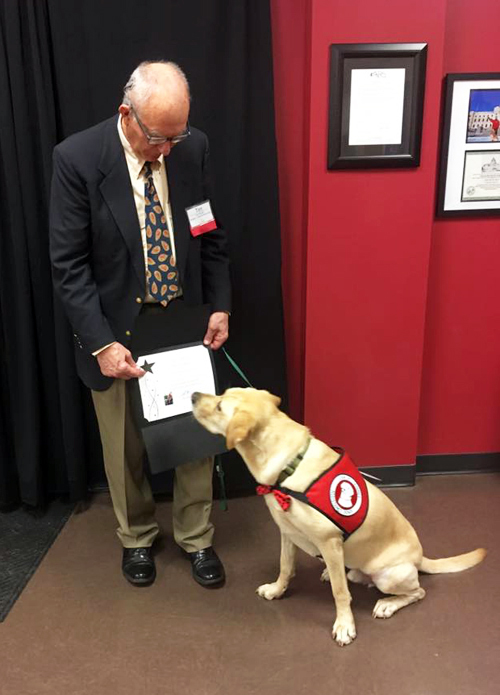 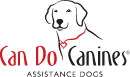 Tim and his Hearing Assistant Partner Bentley are graduates of the Can Do Canine Assistance Dog training program 
New Hope, MN
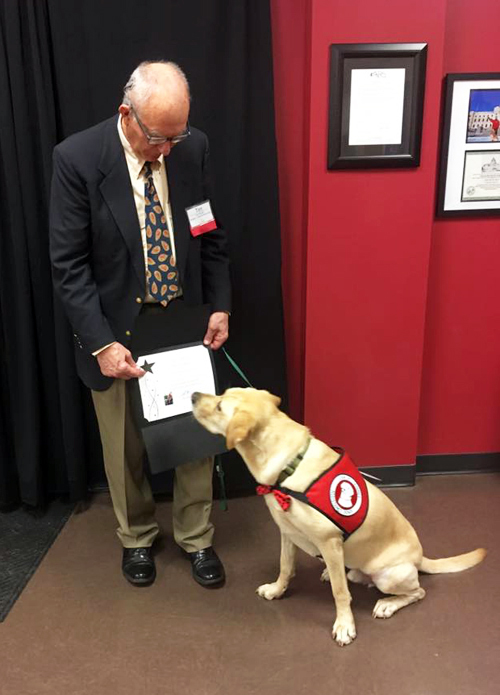 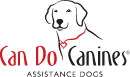 "Total Confidence in Bentley" 
Can Do Canines Assistant Dog Feature Story
6 February 2019
link
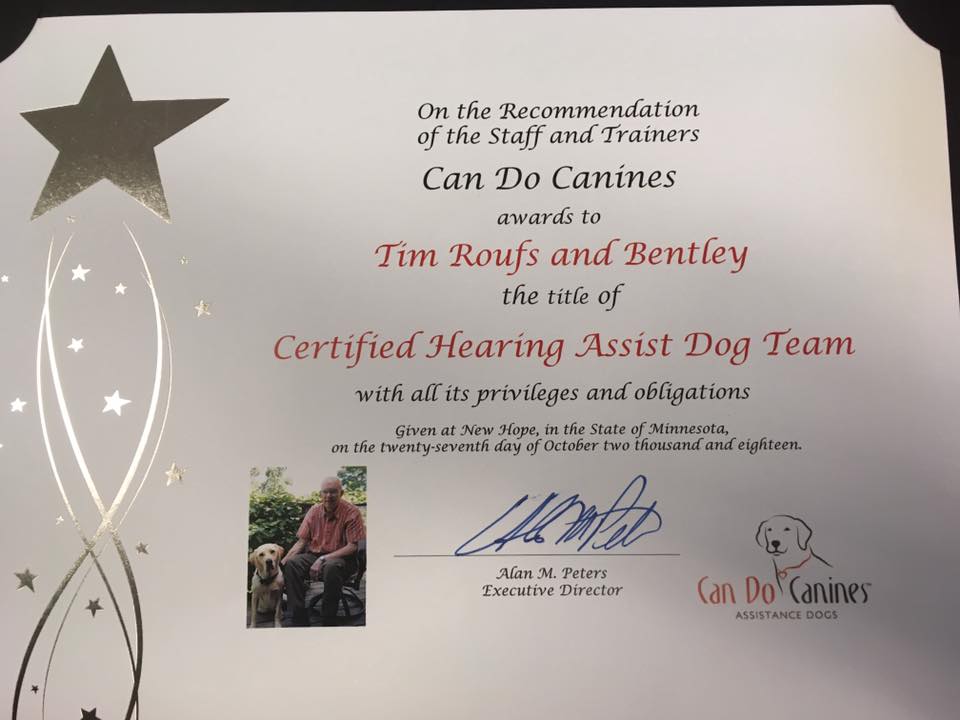 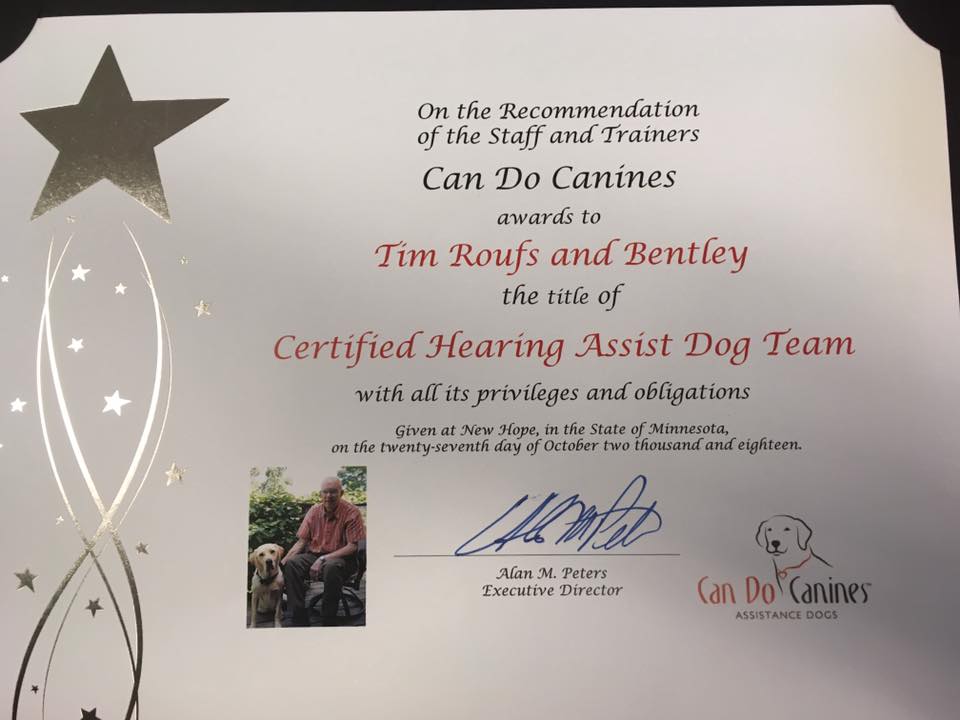 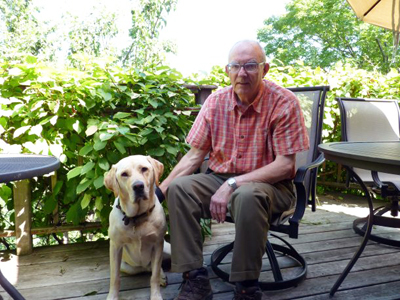 Can Do Canines 
is an accredited member of Assistance Dogs International
a nonprofit organization whose purpose is to improve the areas of training, placement and utilization of assistance dogs
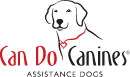 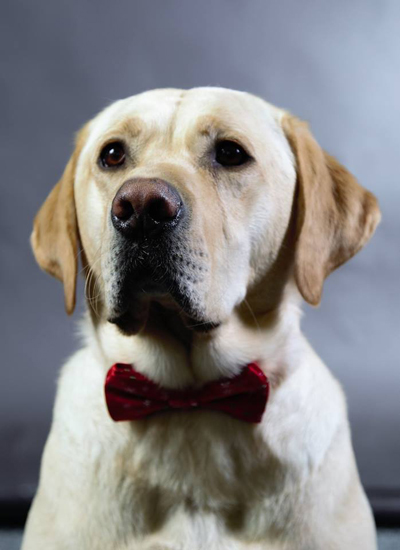 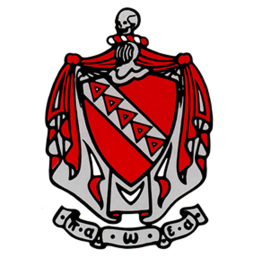 Bentley is also the UMD Tau Kappa Epsilon "Chapter Good Boy"
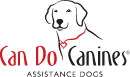 One of the questions we’re often asked, 
about a subject of confusion amongst the general public, is . . . 

“What is the difference between a ‘service dog’ and a ‘therapy dog’?”

And we’re also asked what’s the difference between those two and an “emotional support dog”?
?
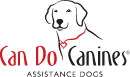 One of the questions we’re often asked, 
about a subject of confusion amongst the general public, is . . . 

“What is the difference between a ‘service dog’ and a ‘therapy dog’?”

And we’re also asked what’s the difference between those two and an “emotional support dog”?
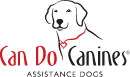 One of the questions we’re often asked, 
about a subject of confusion amongst the general public, is . . . 

“What is the difference between a ‘service dog’ and a ‘therapy dog’?”

And we’re also asked what’s the difference between those two and an “emotional support dog”?
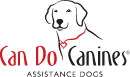 One of the questions we’re often asked, 
about a subject of confusion amongst the general public, is . . . 

“What is the difference between a ‘service dog’ and a ‘therapy dog’?”

And we’re also asked what’s the difference between those two and an “emotional support dog”?
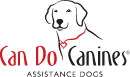 A handout from Can Do Canines 
helps clarify the difference . . .
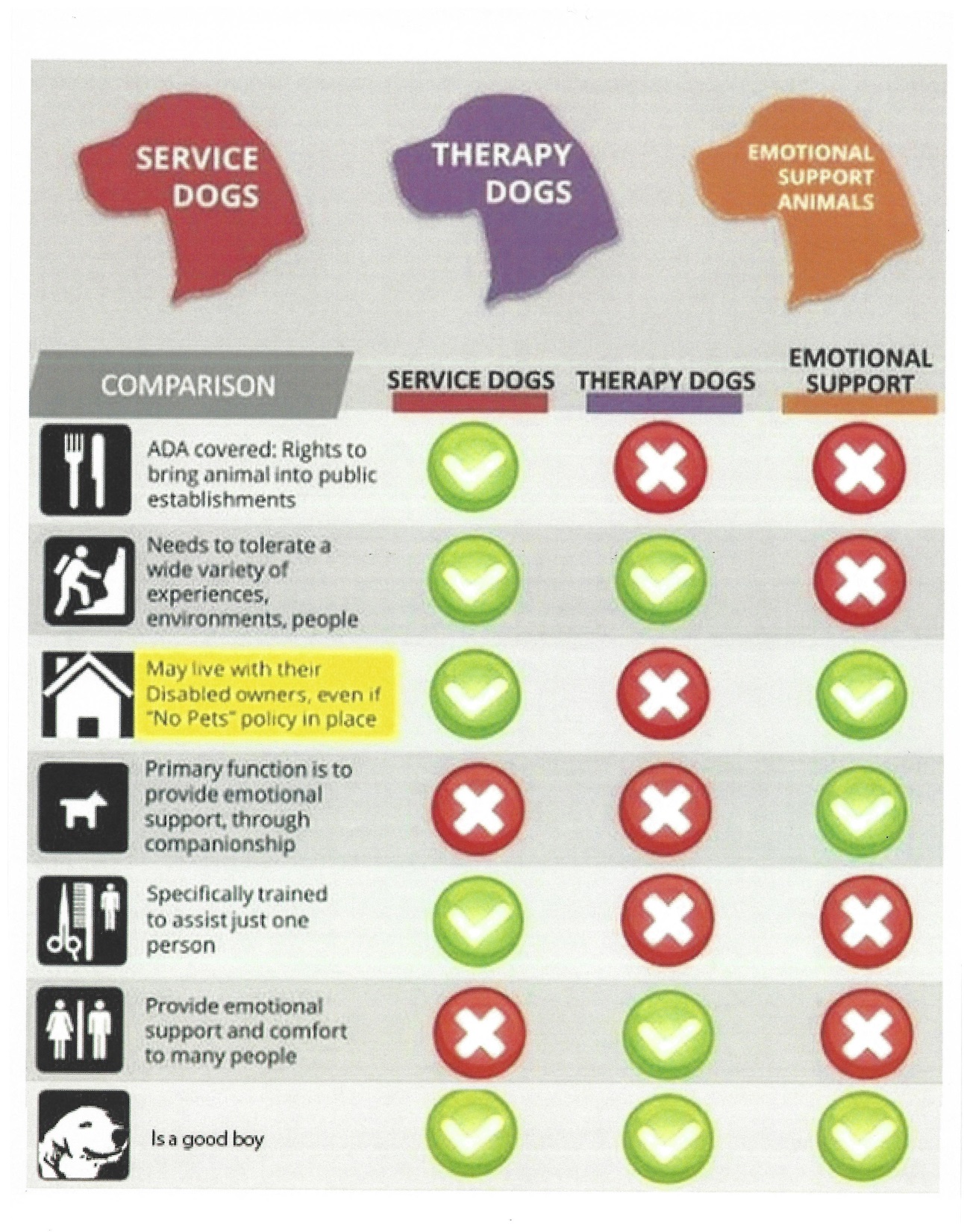 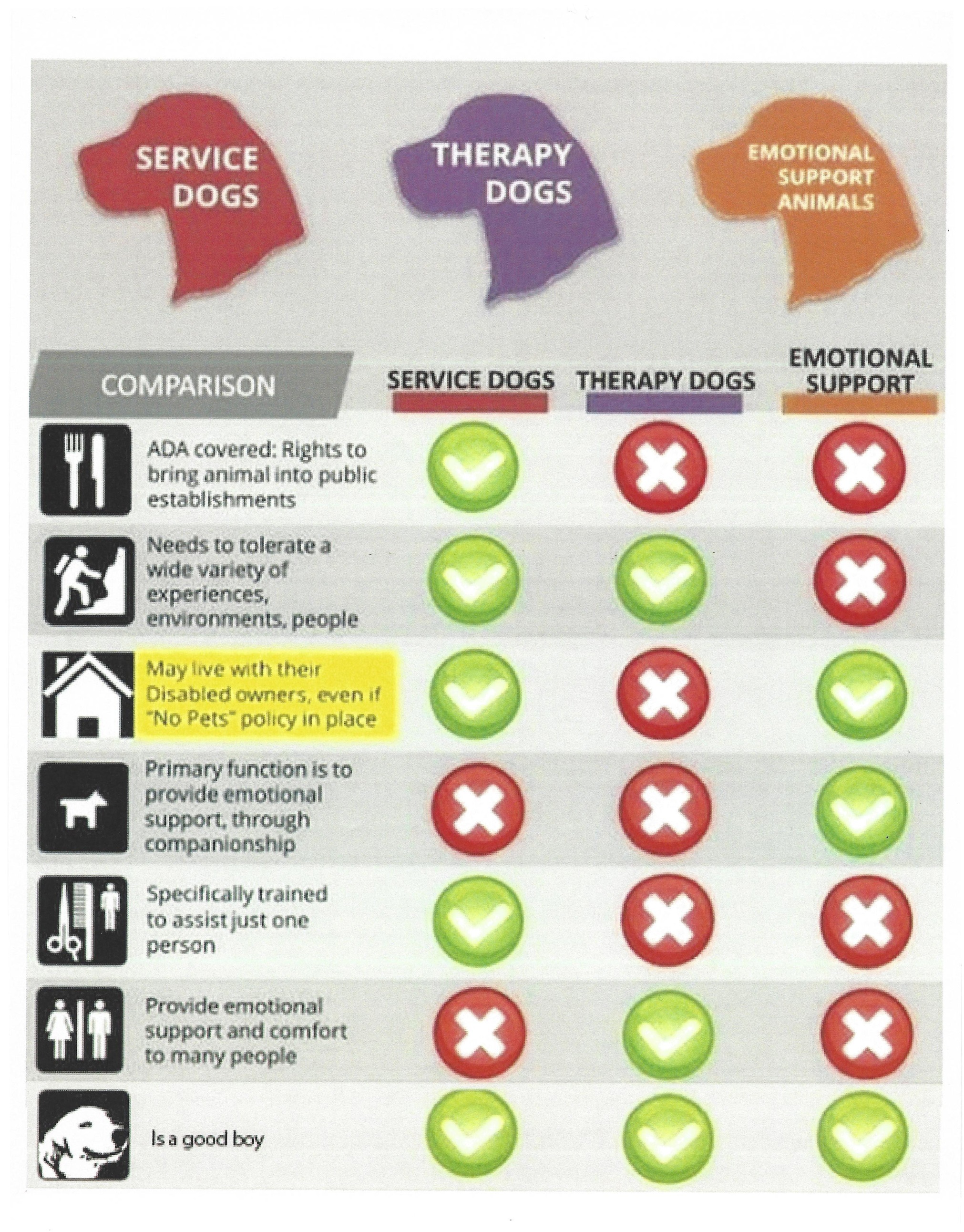 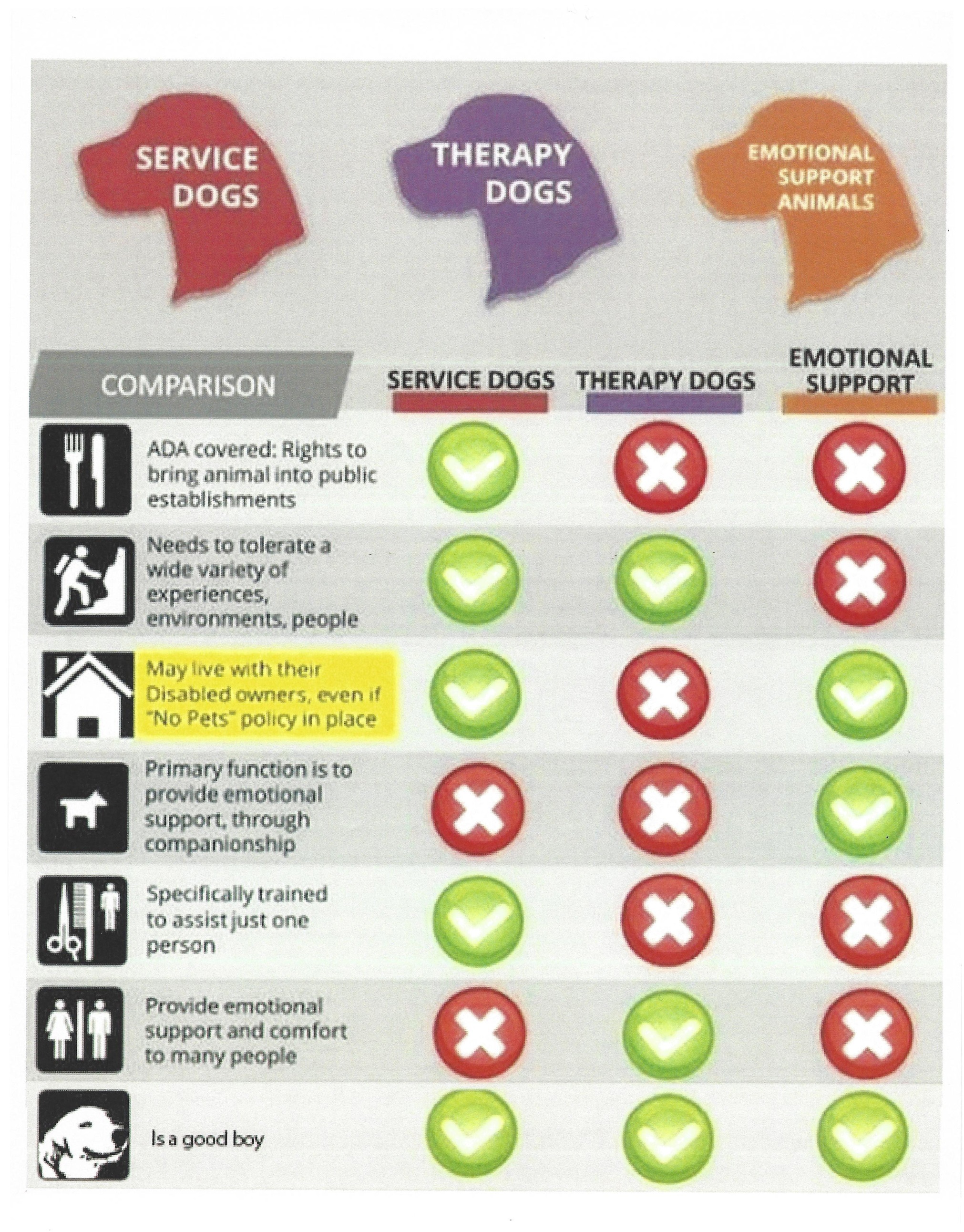 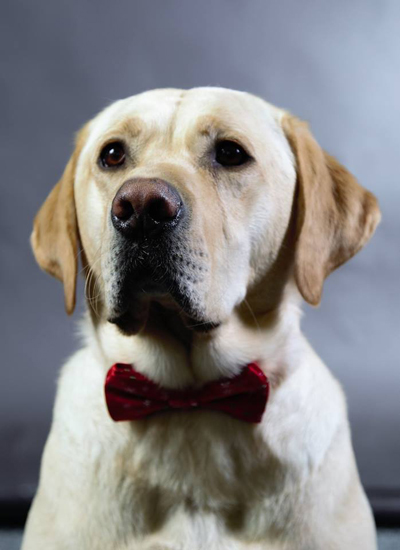 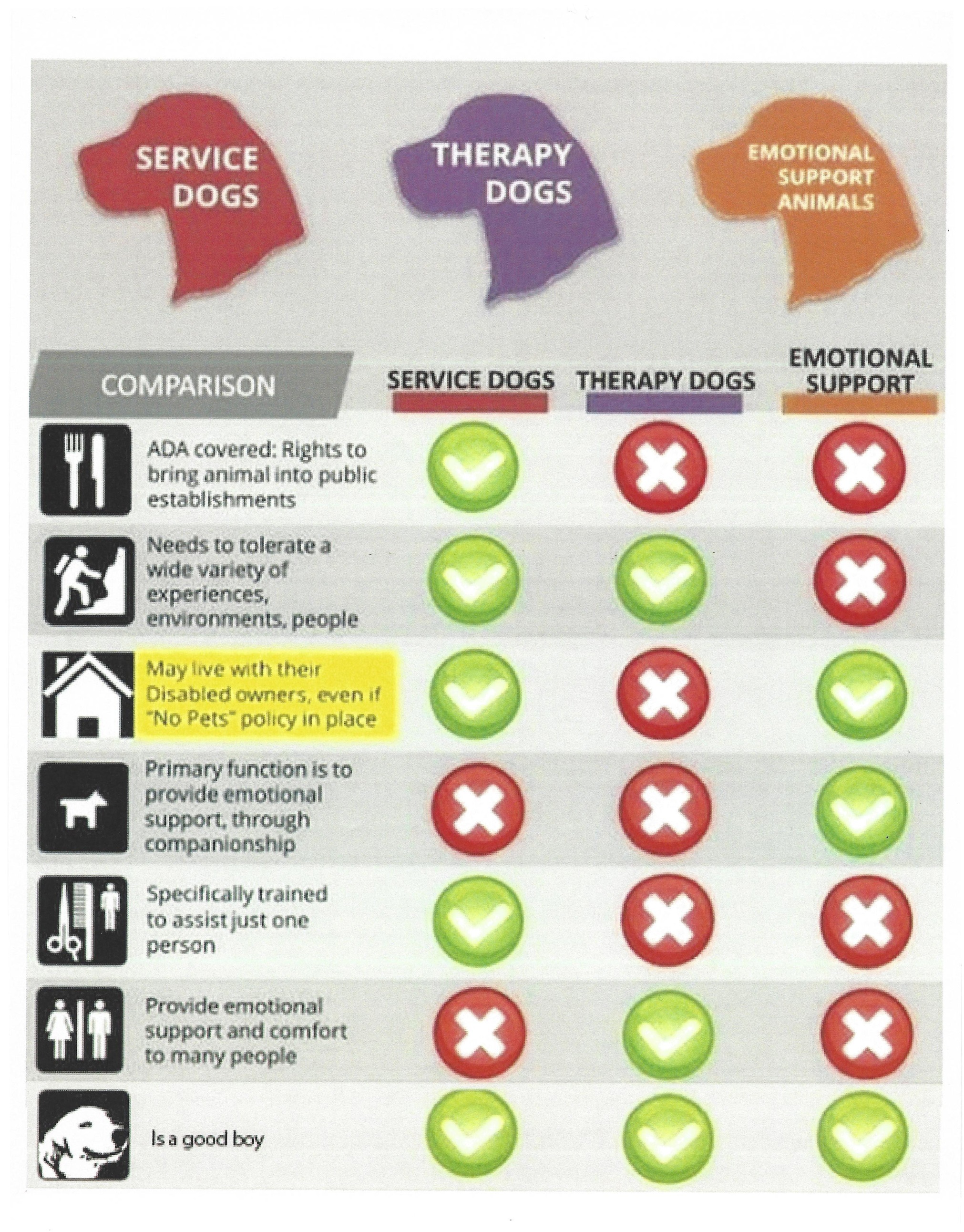 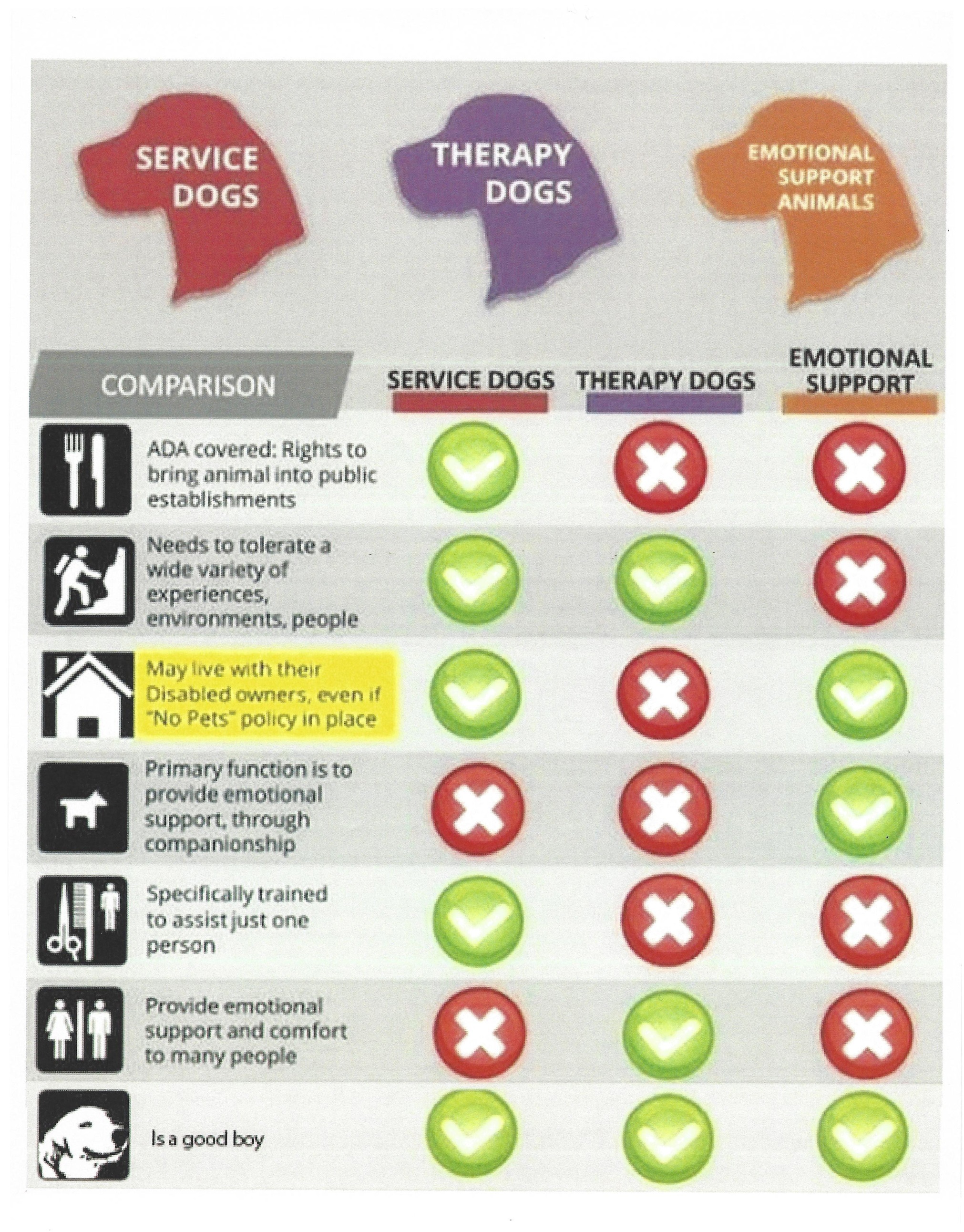 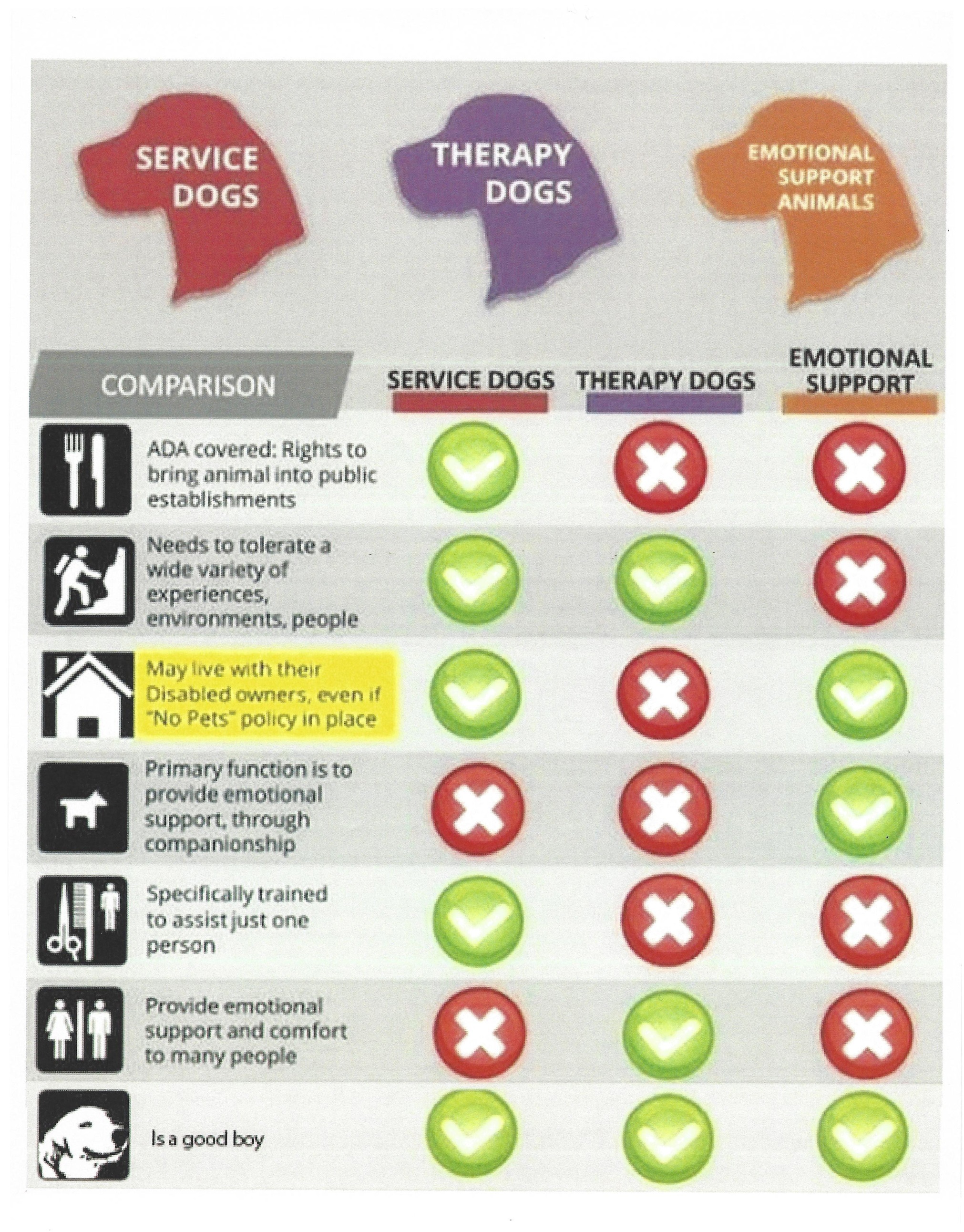 Americans with Disabilities Act
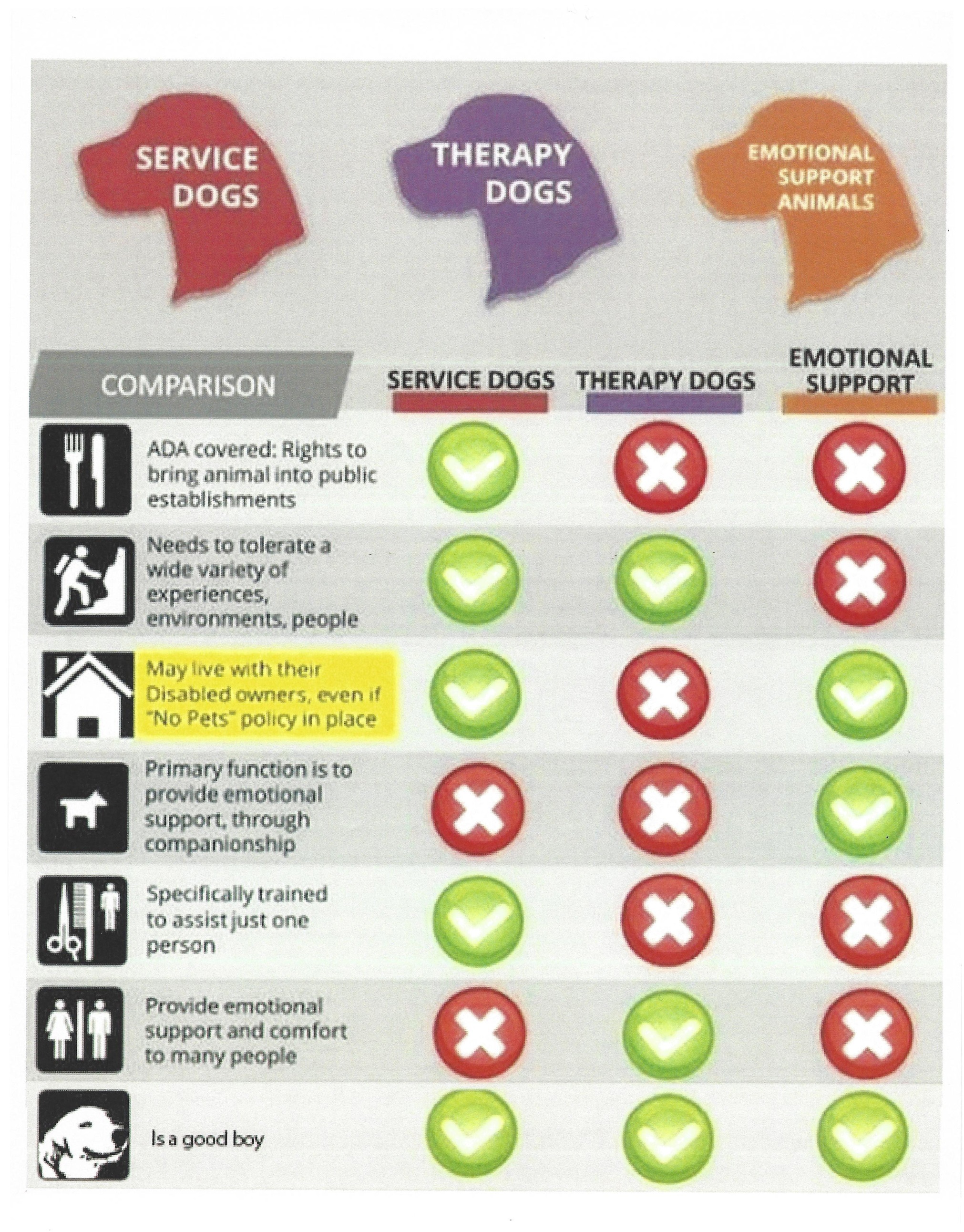 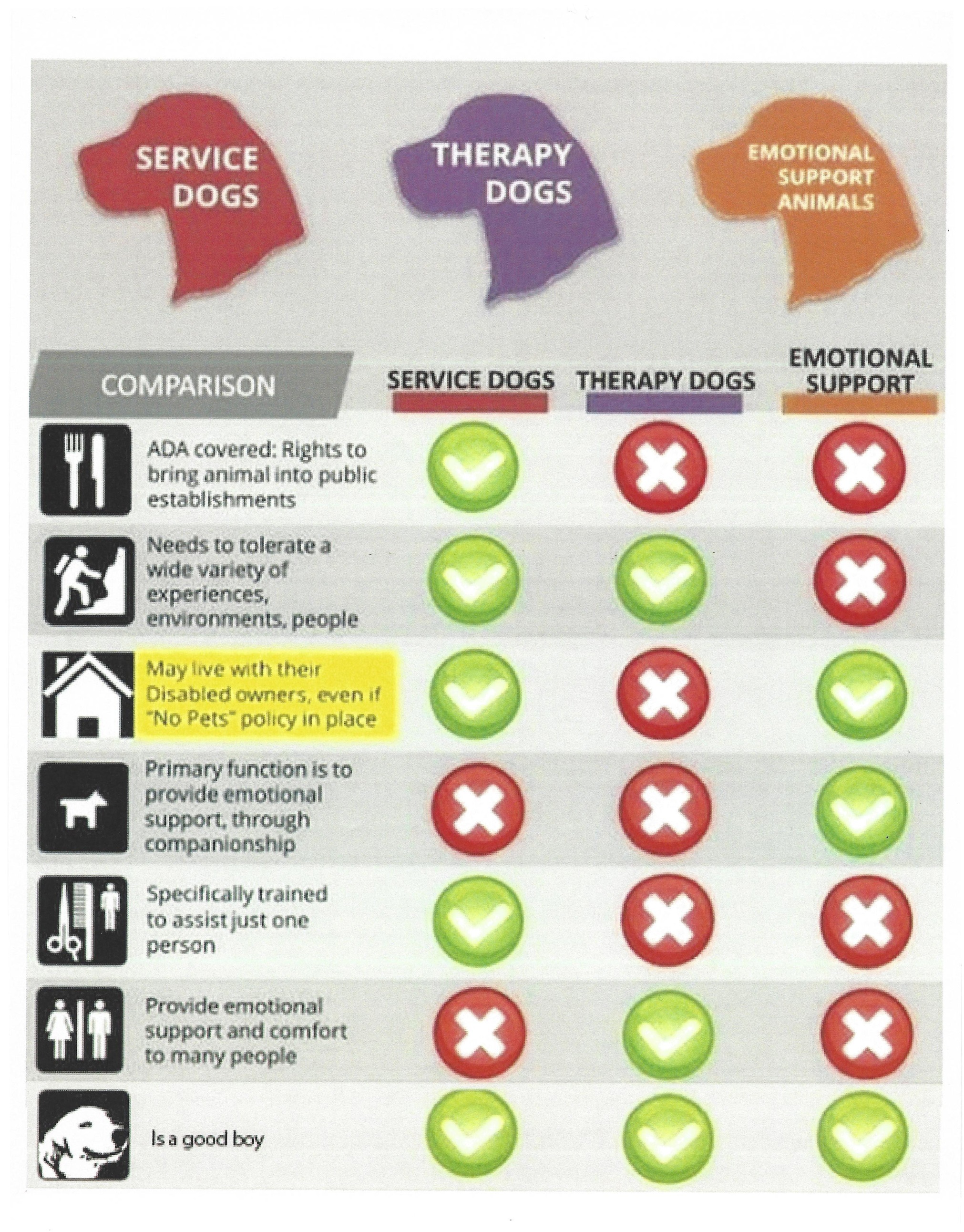 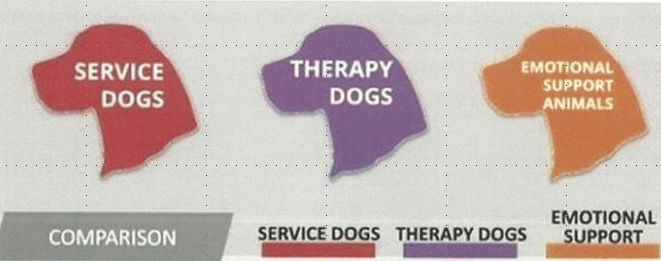 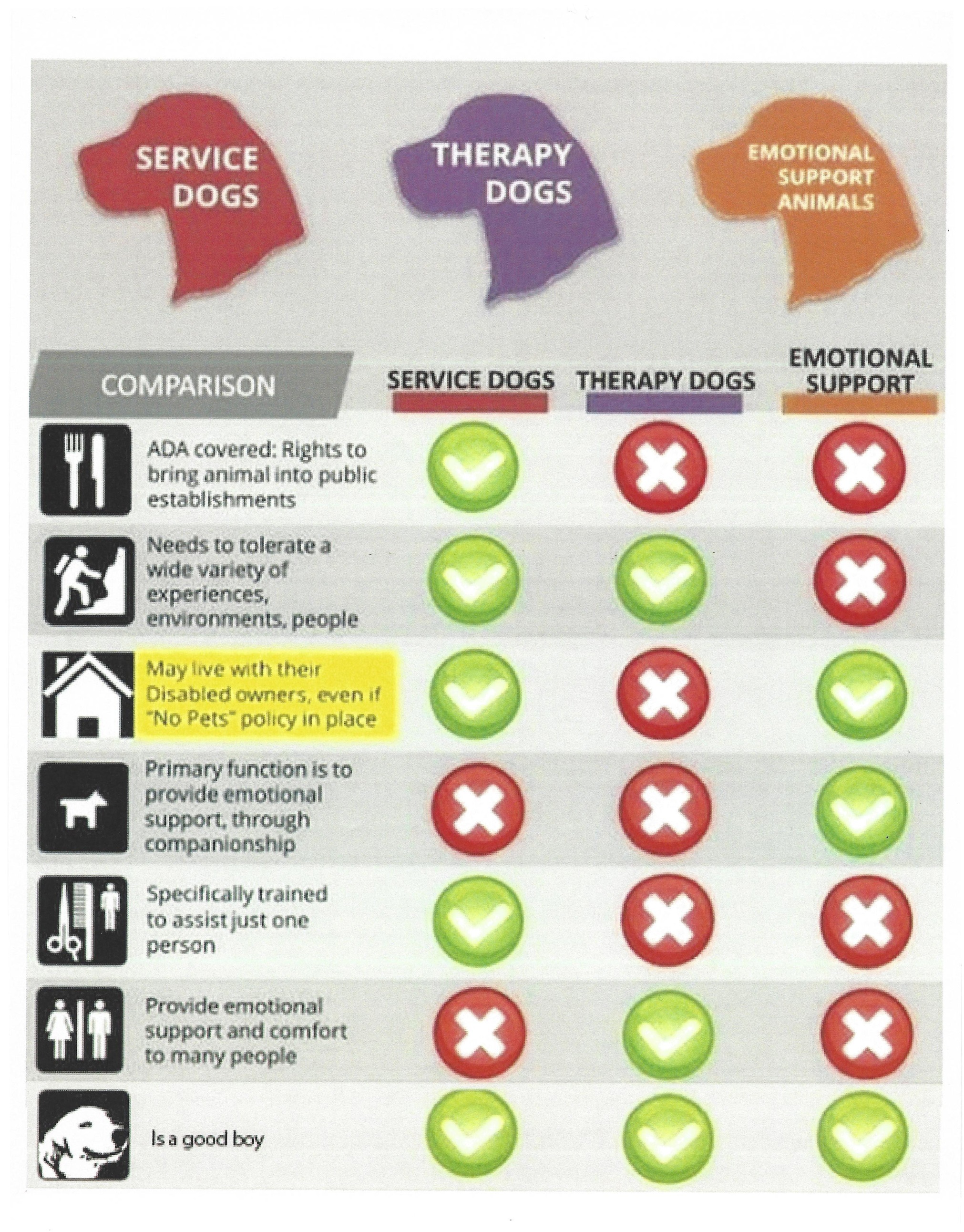 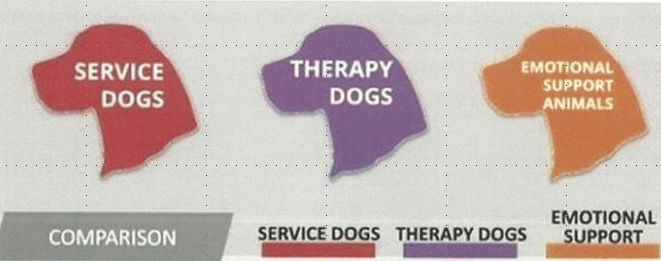 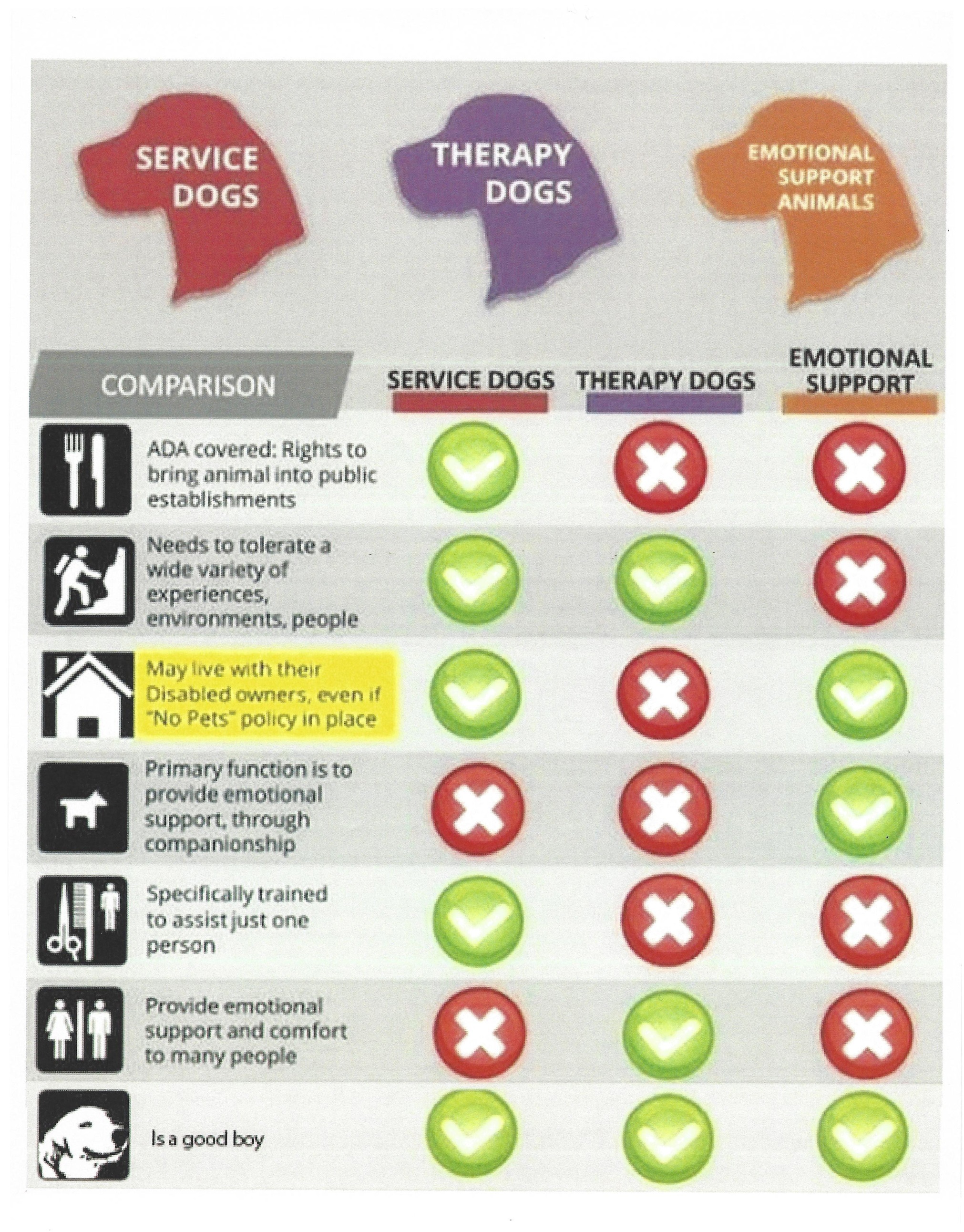 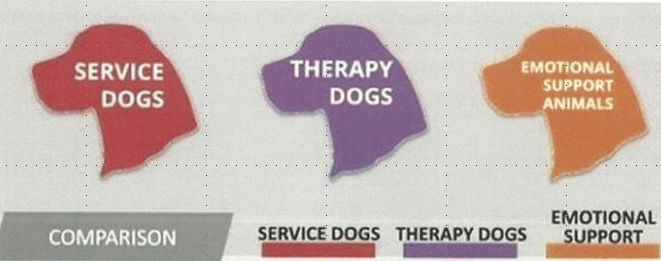 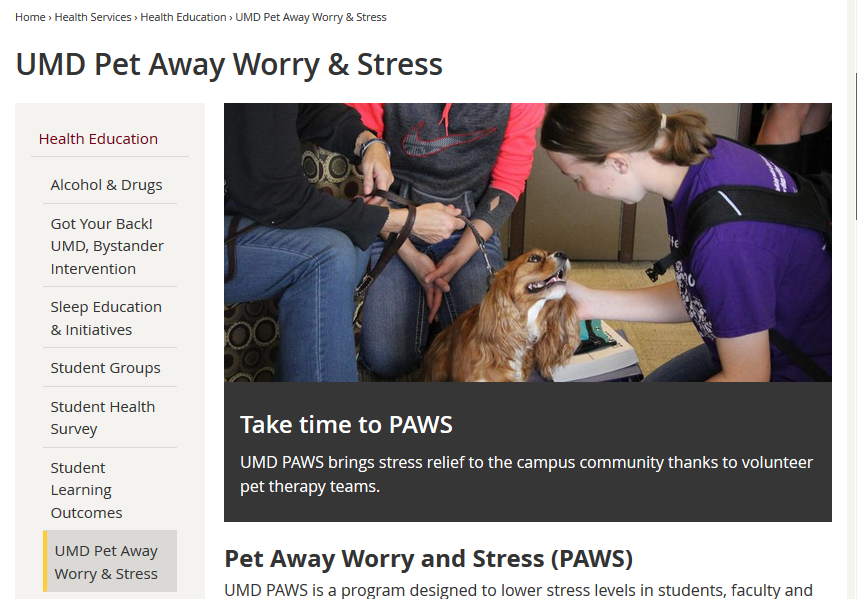 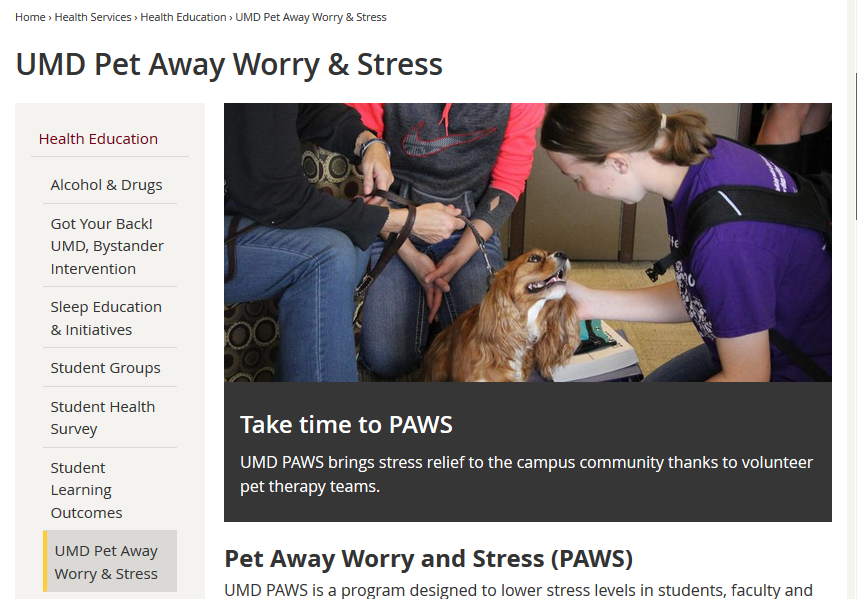 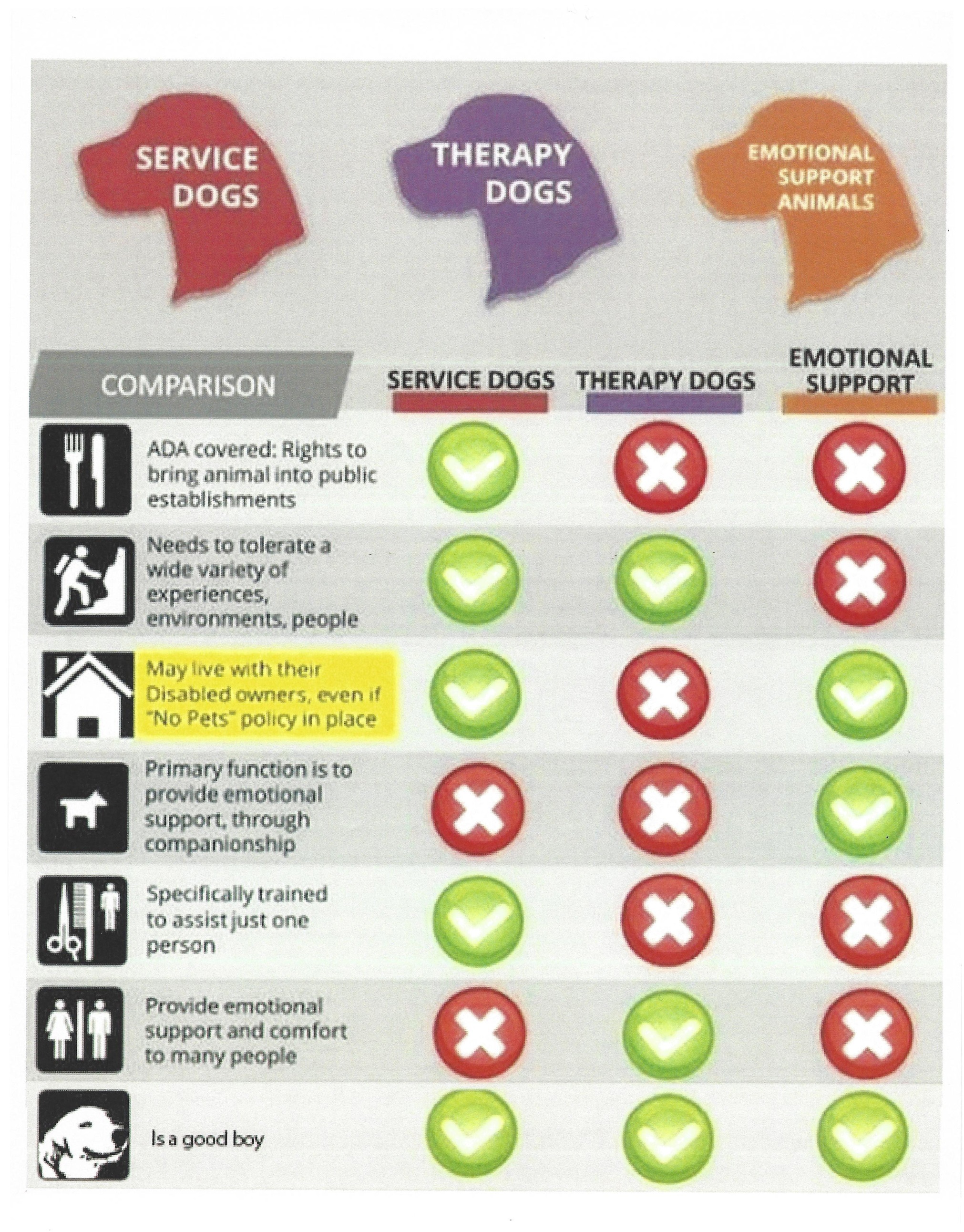 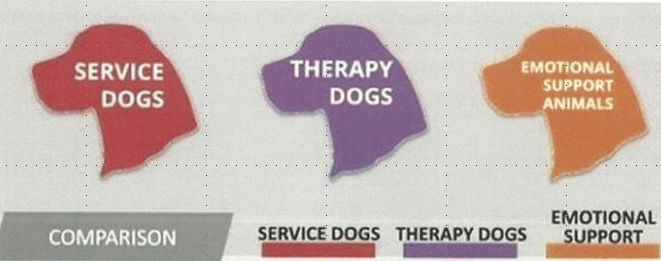 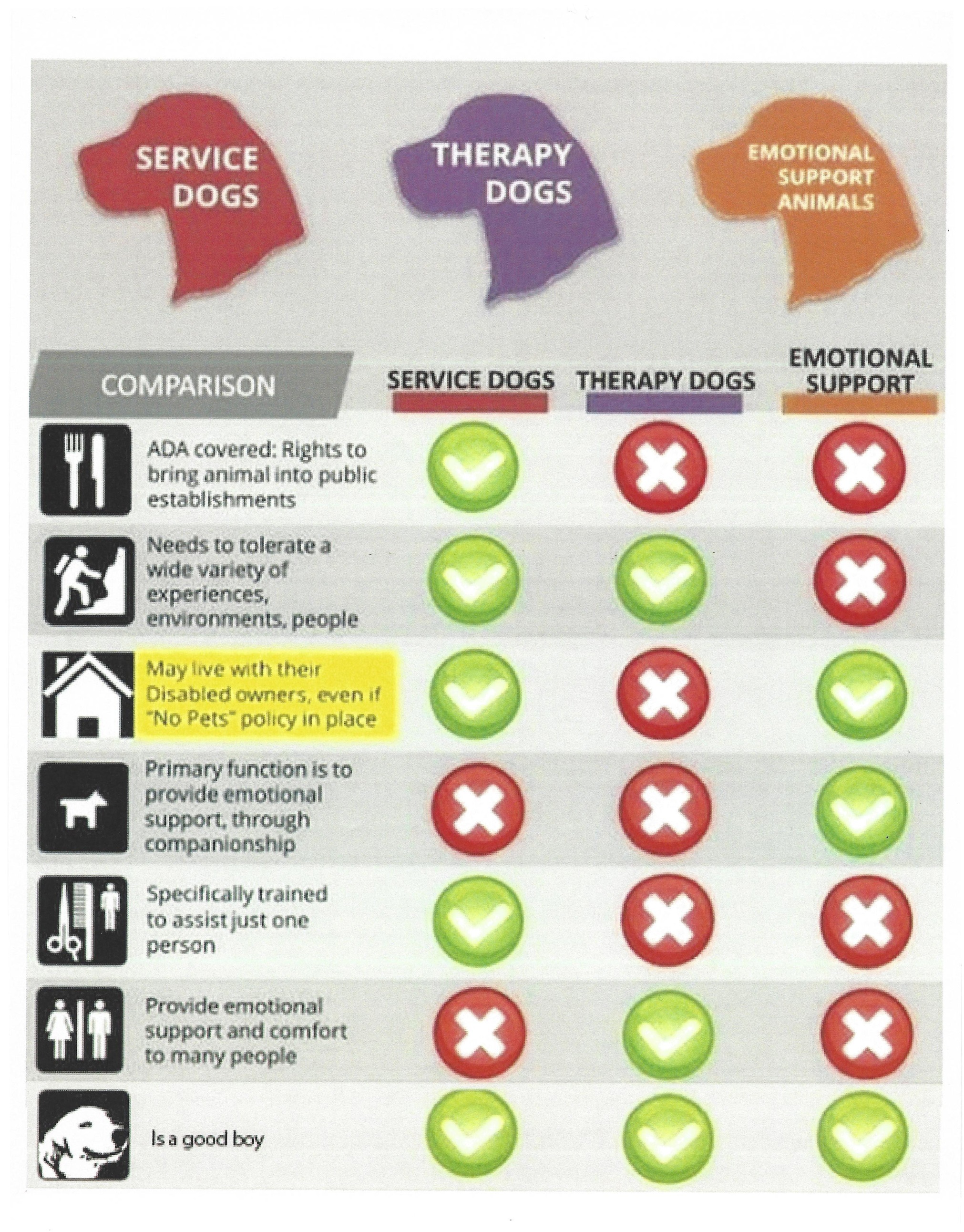 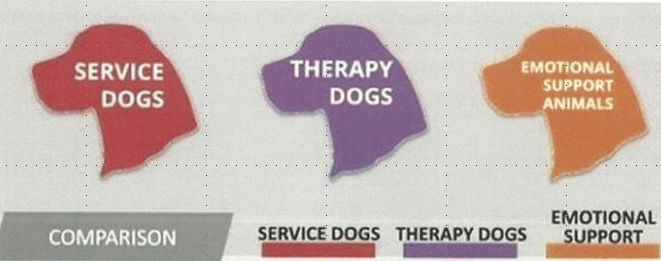 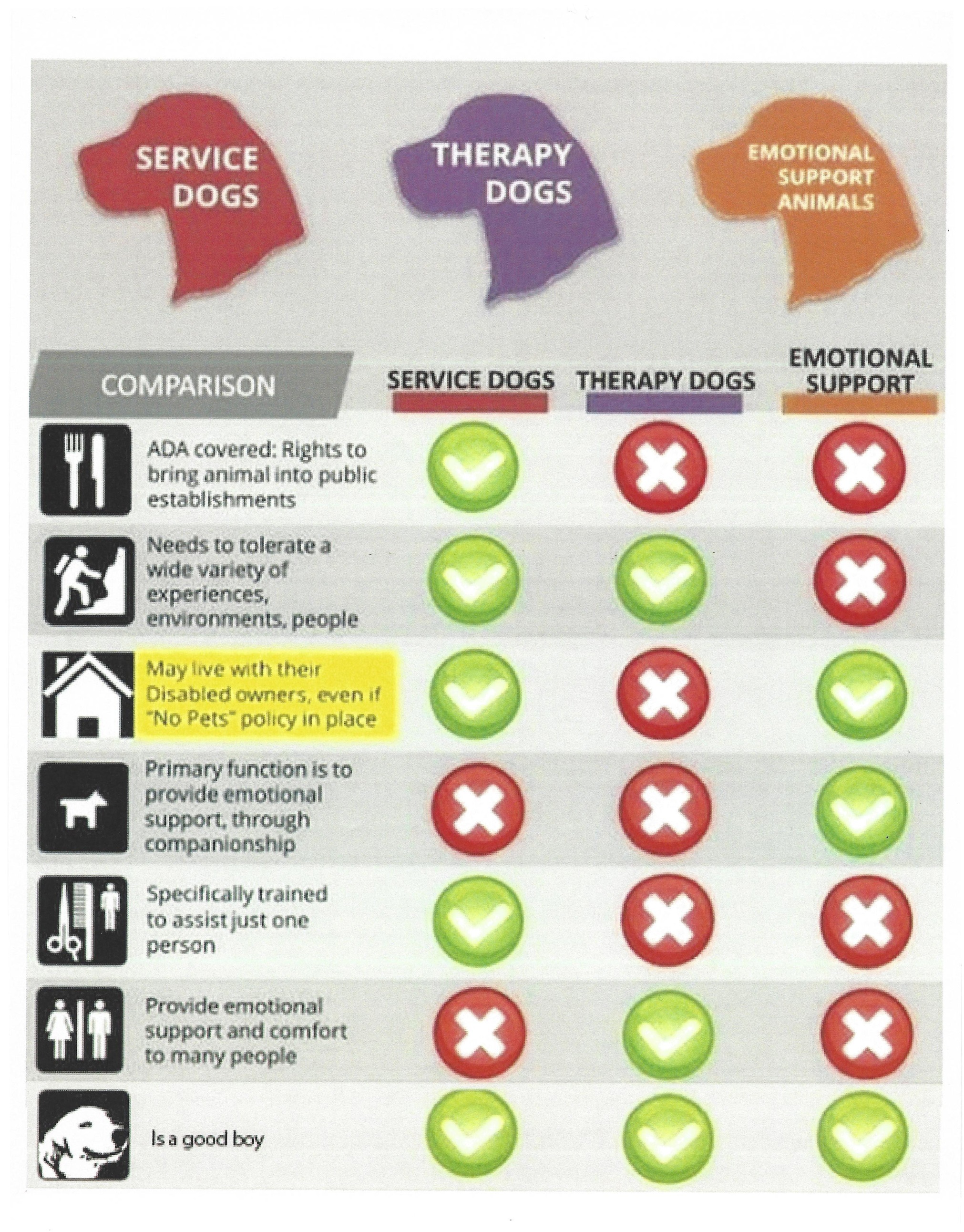 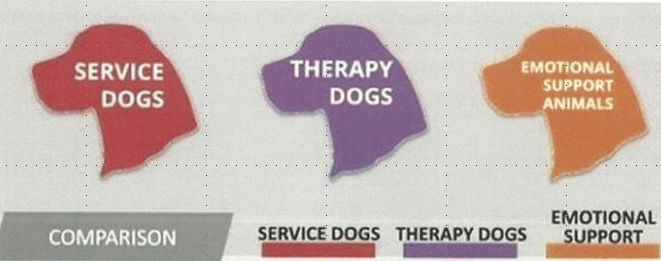 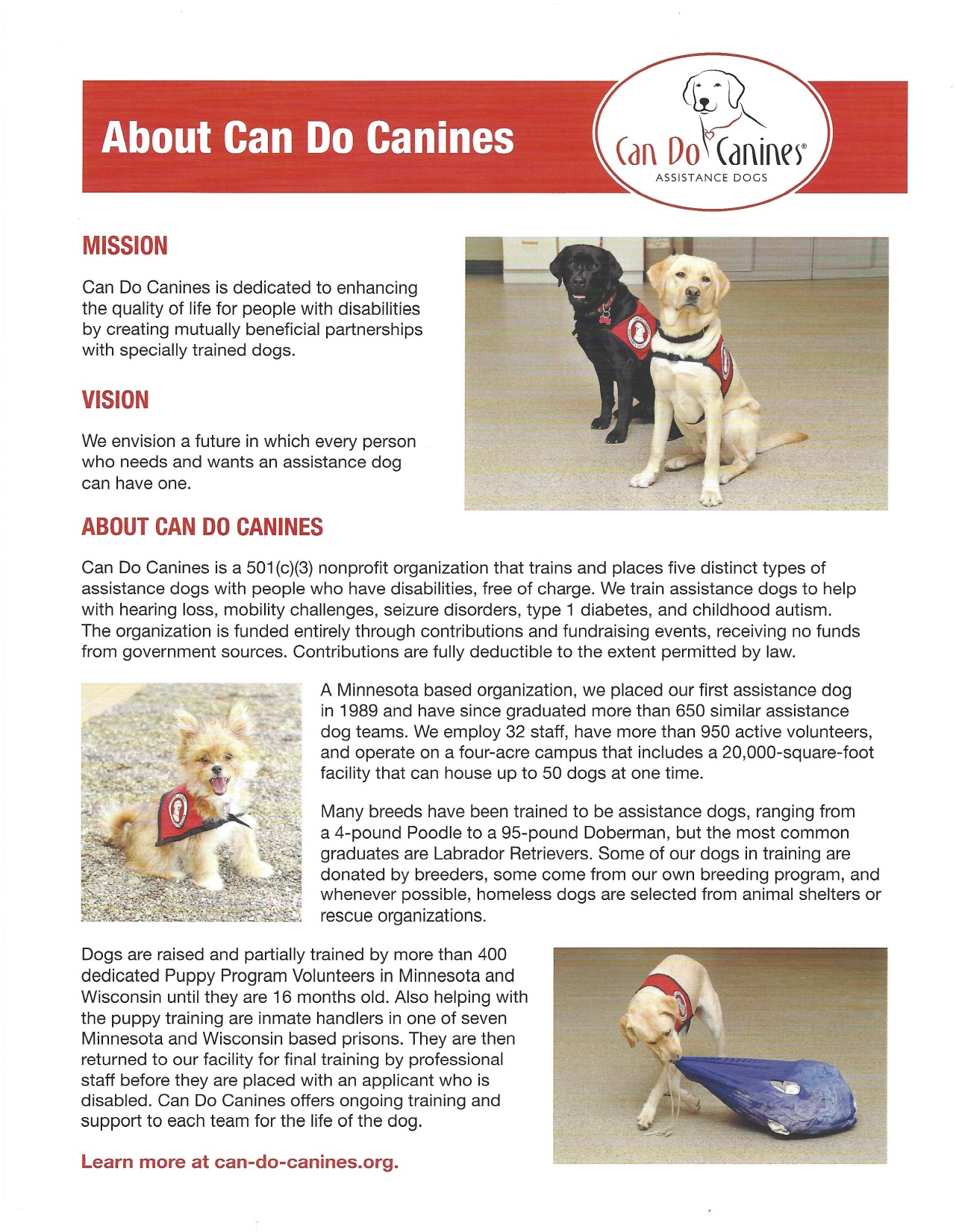 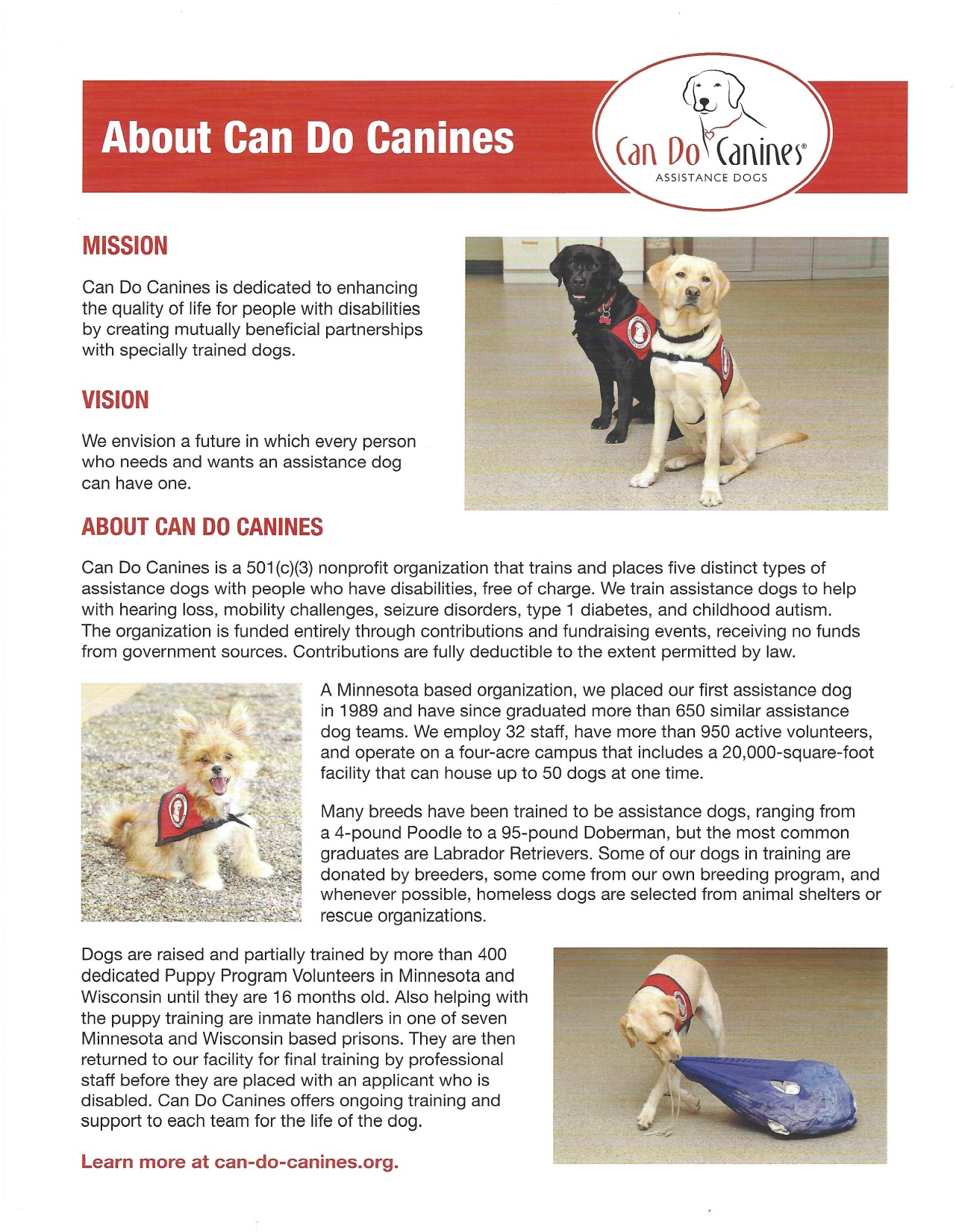 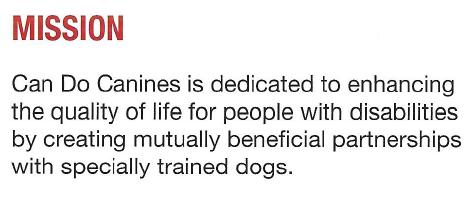 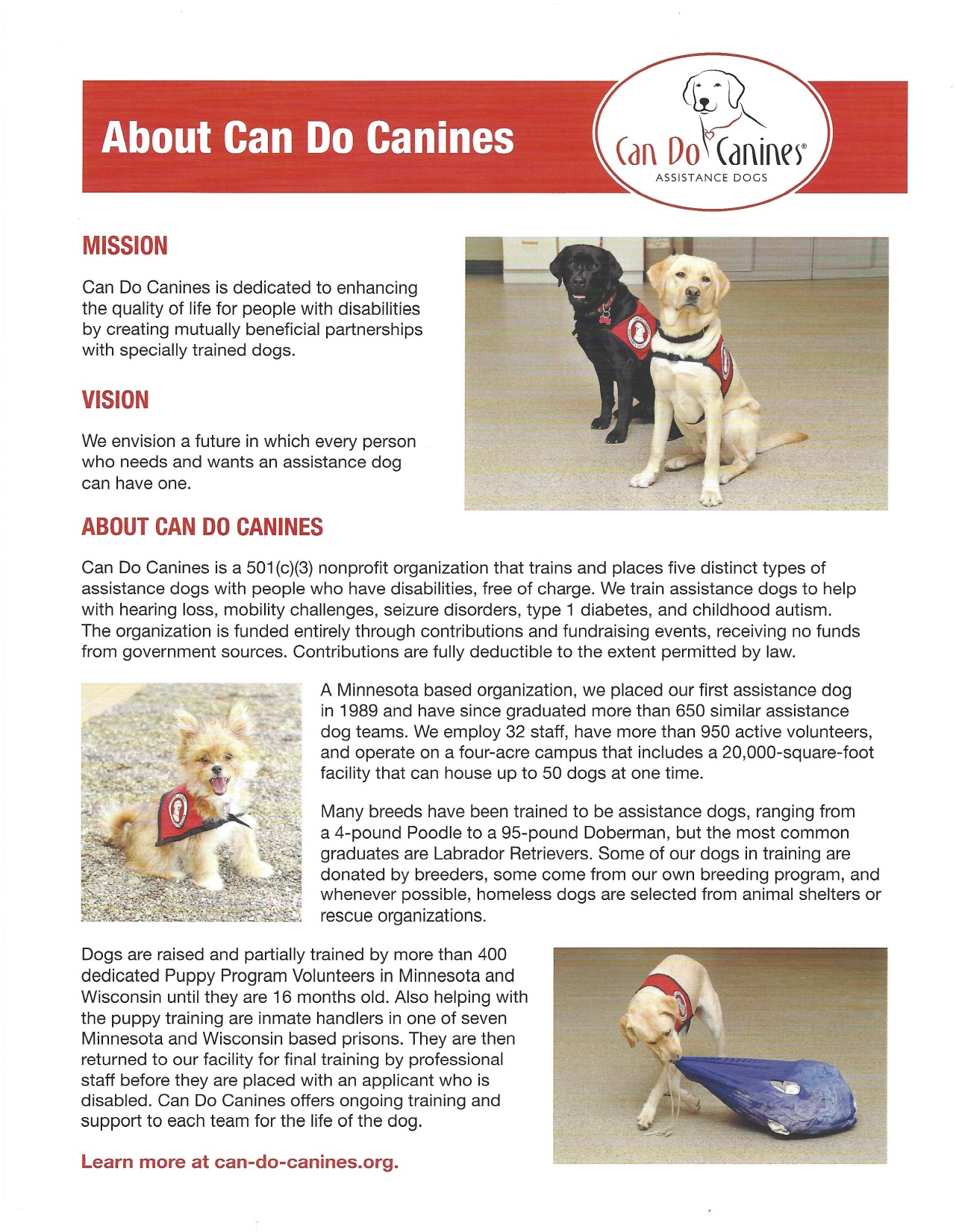 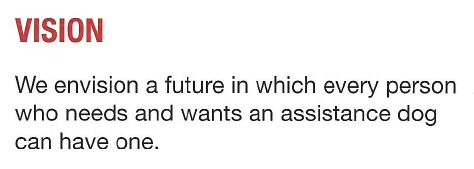 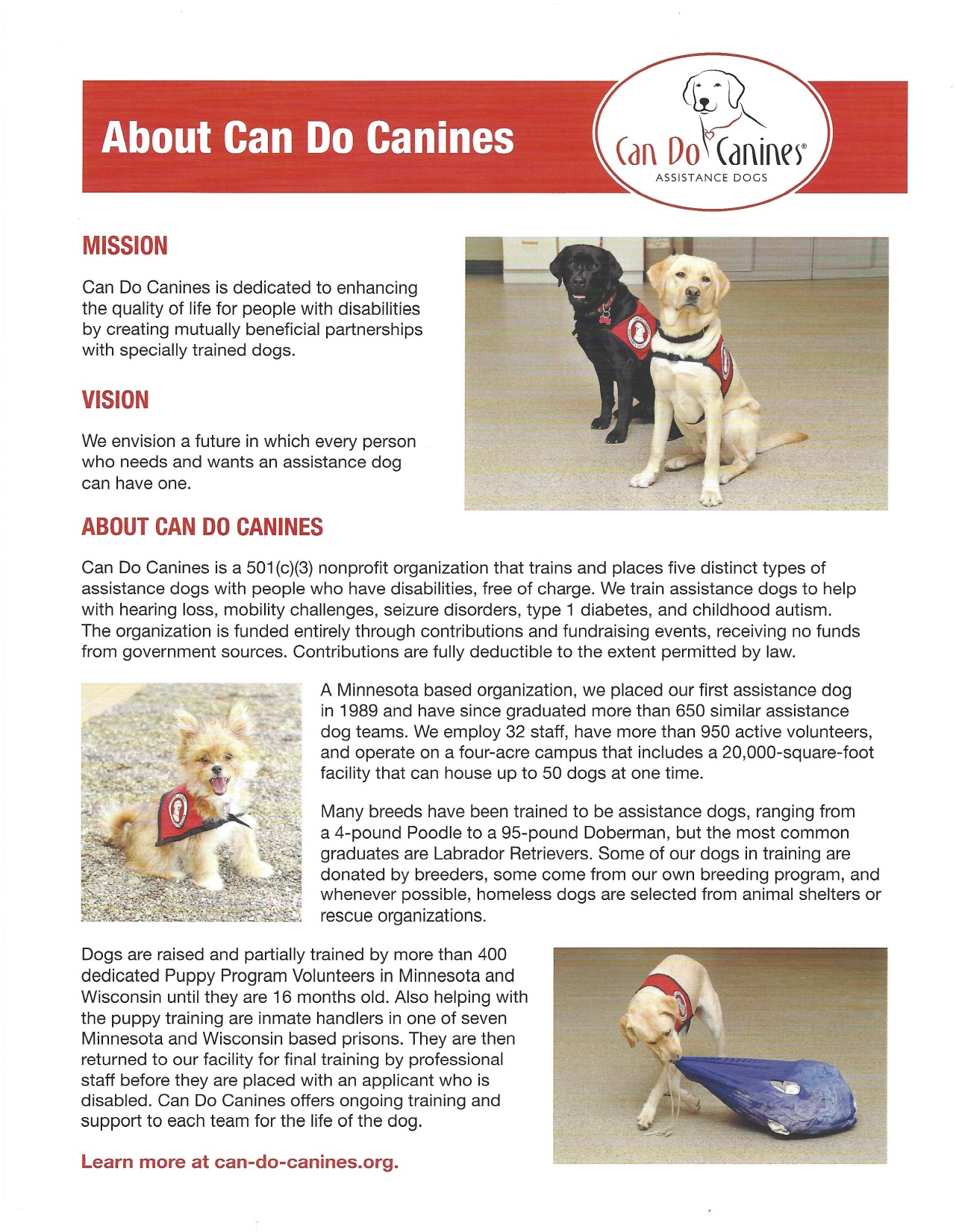 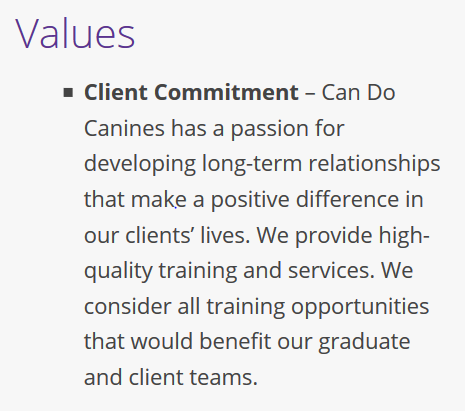 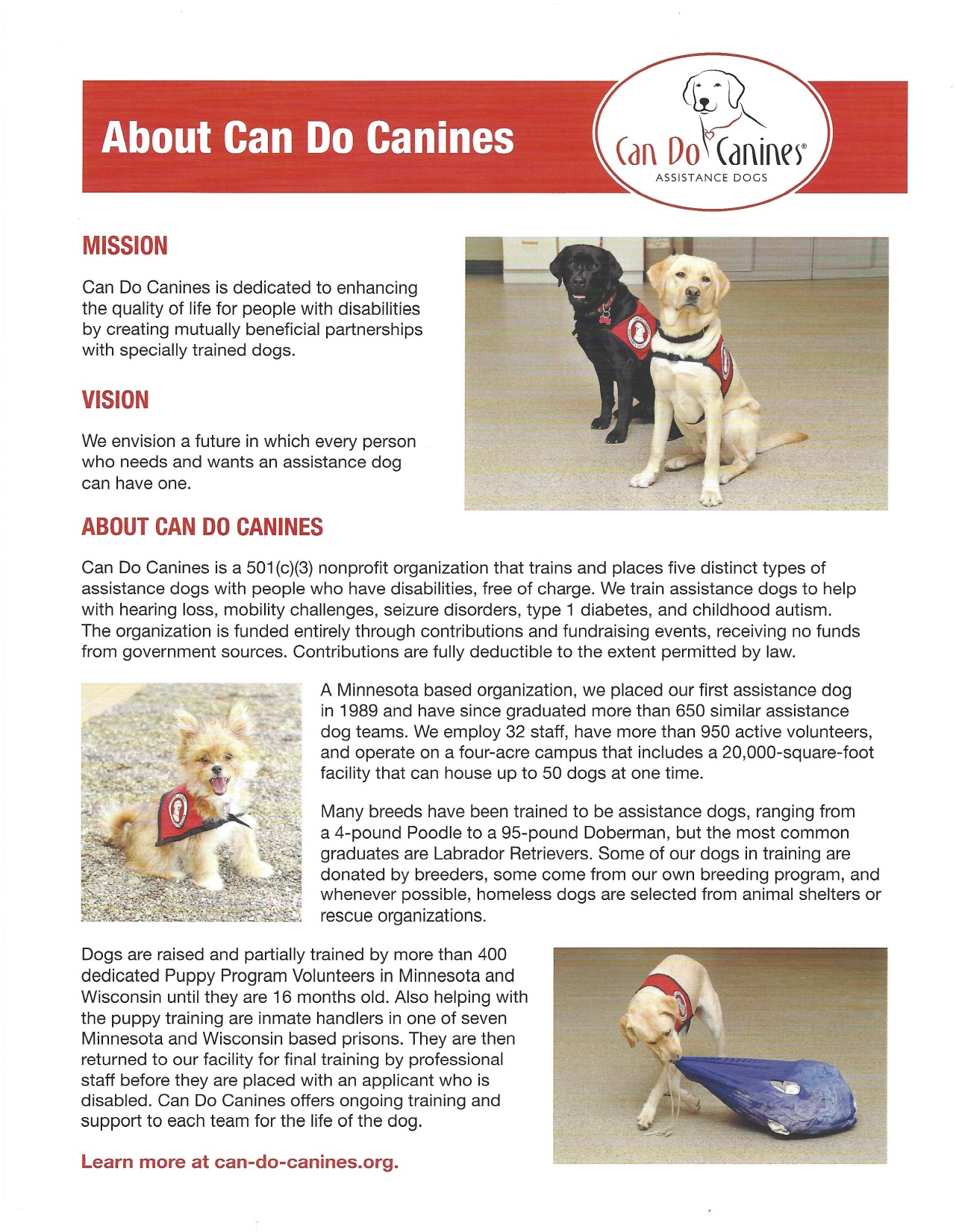 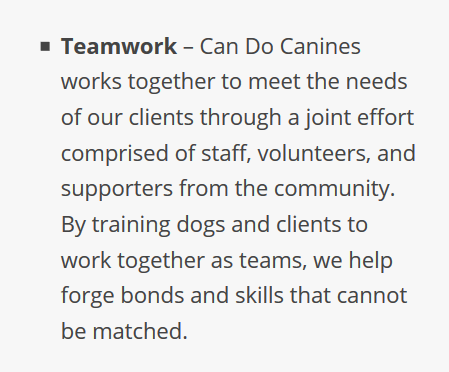 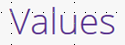 Bentley was really trained by a team . . .
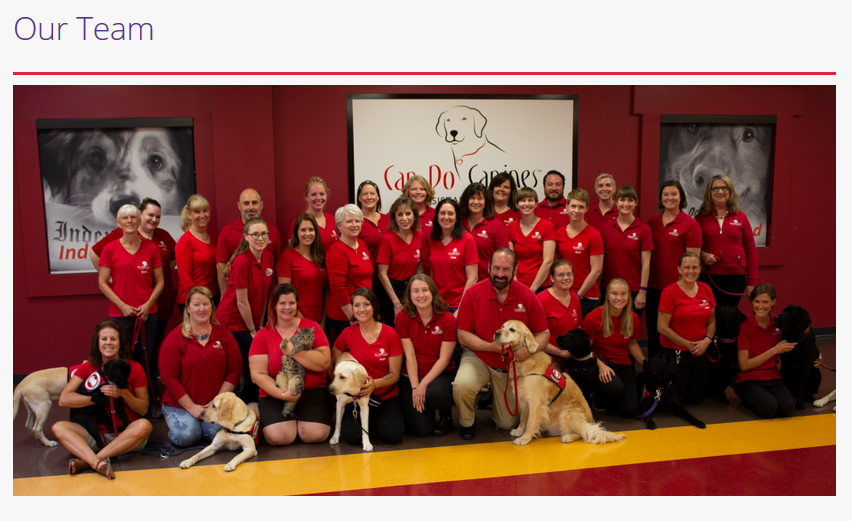 Bentley was really trained by a team . . .
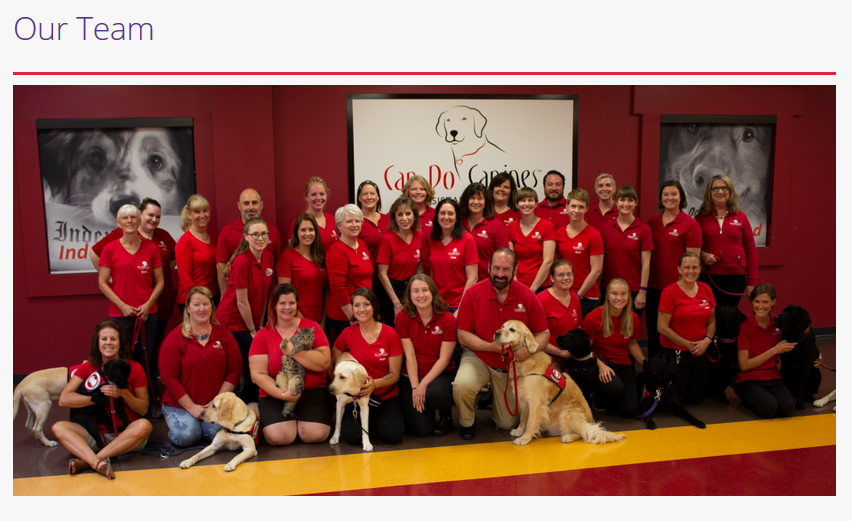 Bentley was an “owner provided” dog . . .

Here in Duluth I worked with Bentley every day . . .

Field trainer Kelly of Duluth worked with both of us once a week . . .

And Client Services Coordinator Elizabeth from the New Hope office worked with us in Duluth once a month . . .
Bentley was really trained by a team . . .
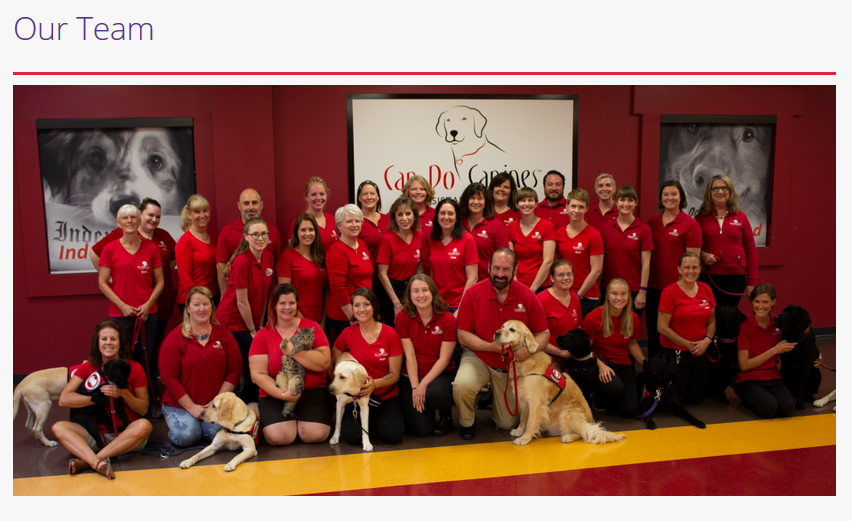 And  the team supporting Bentley and me continue to be there after “graduation”
and continue to monitor our success and provide us with on-going lifetime support whenever we might need it . . .
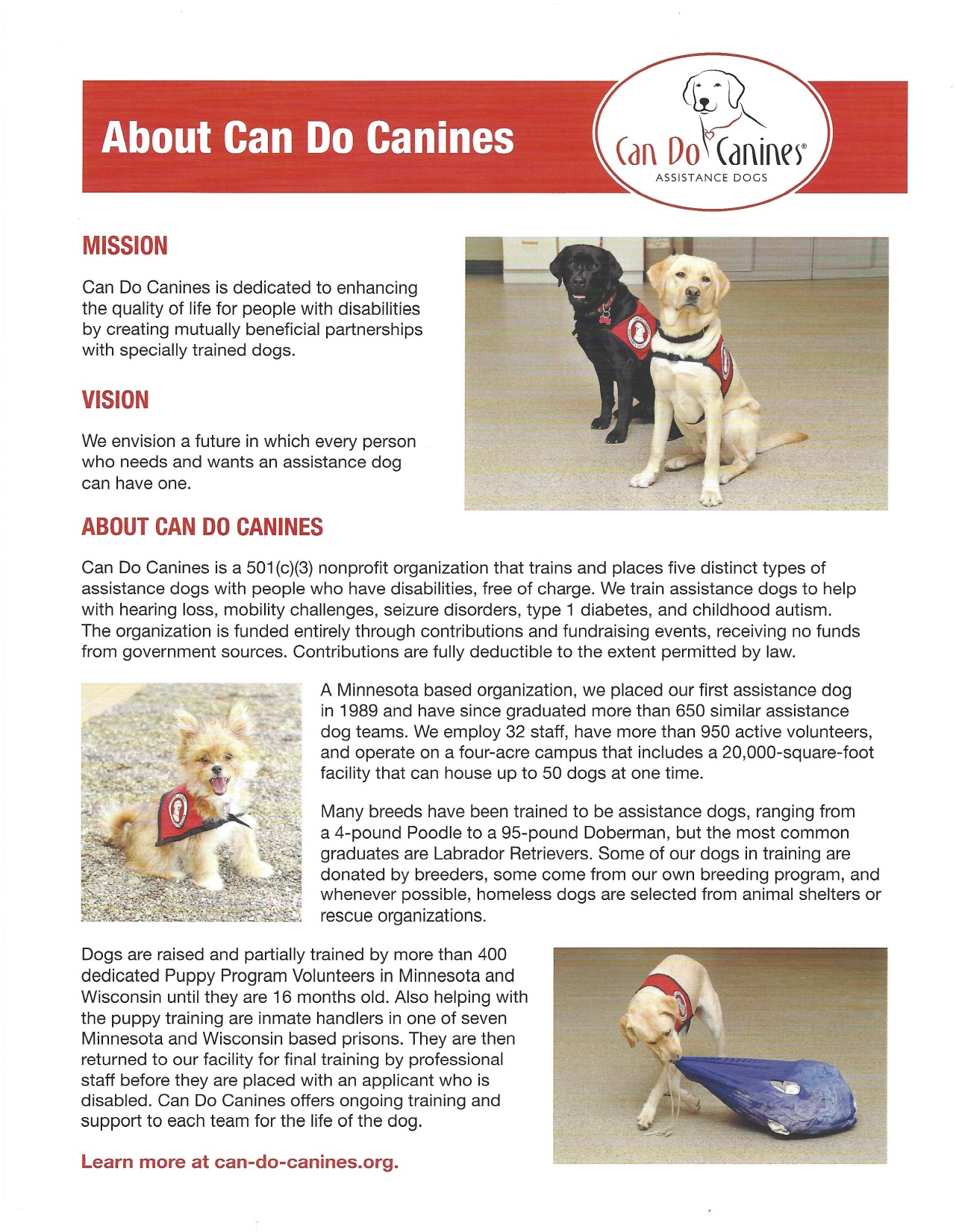 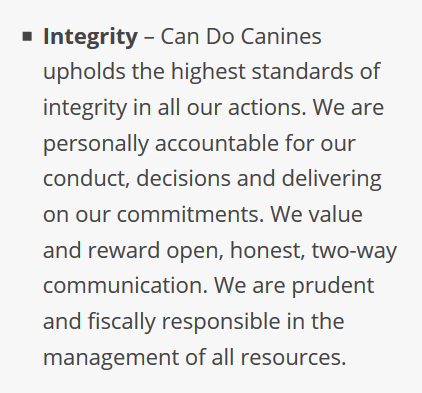 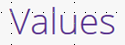 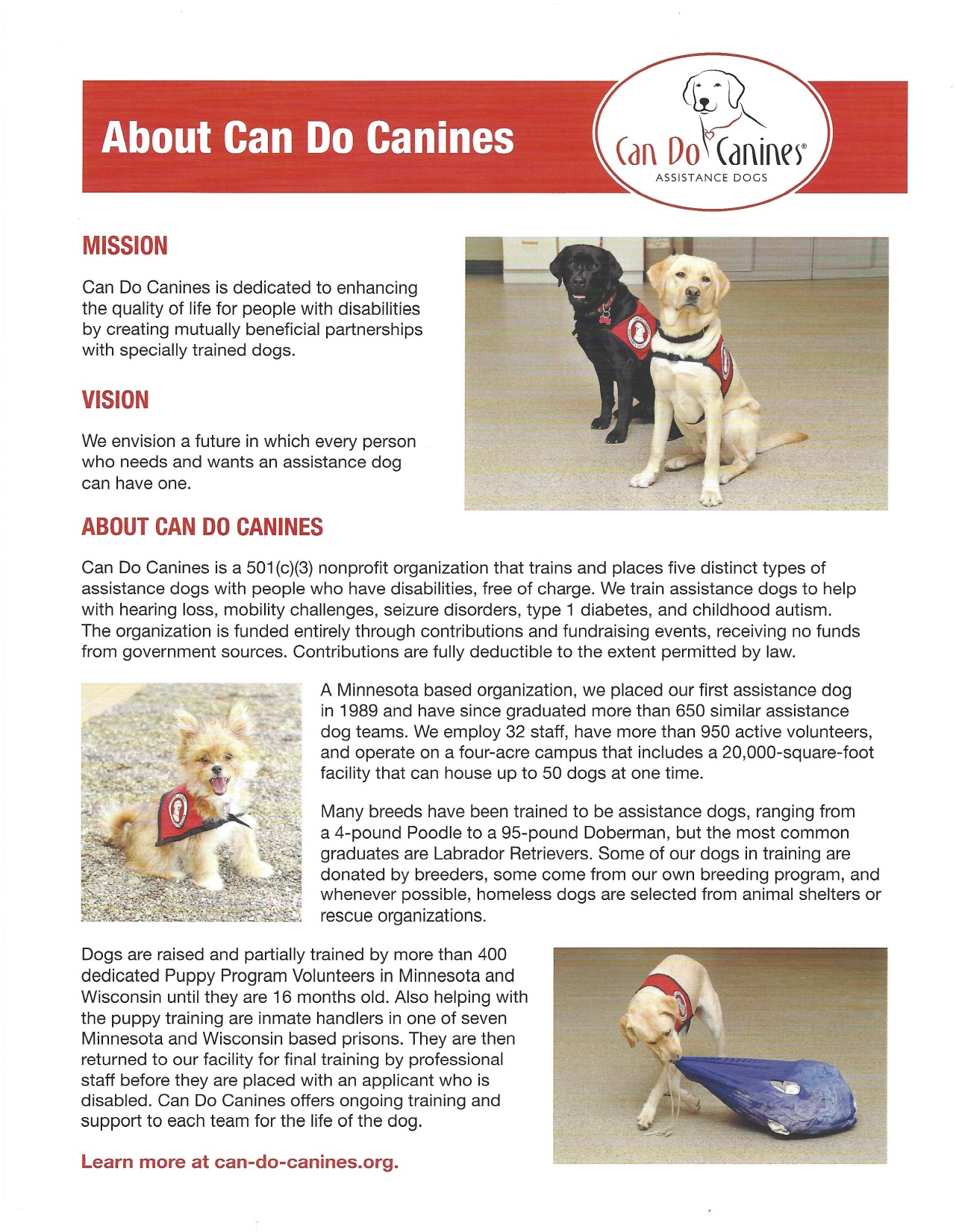 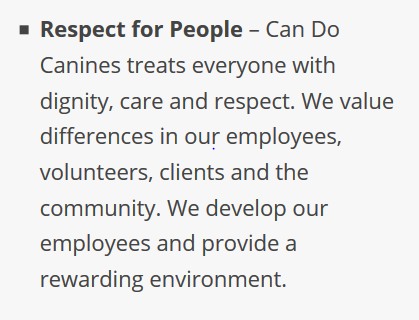 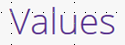 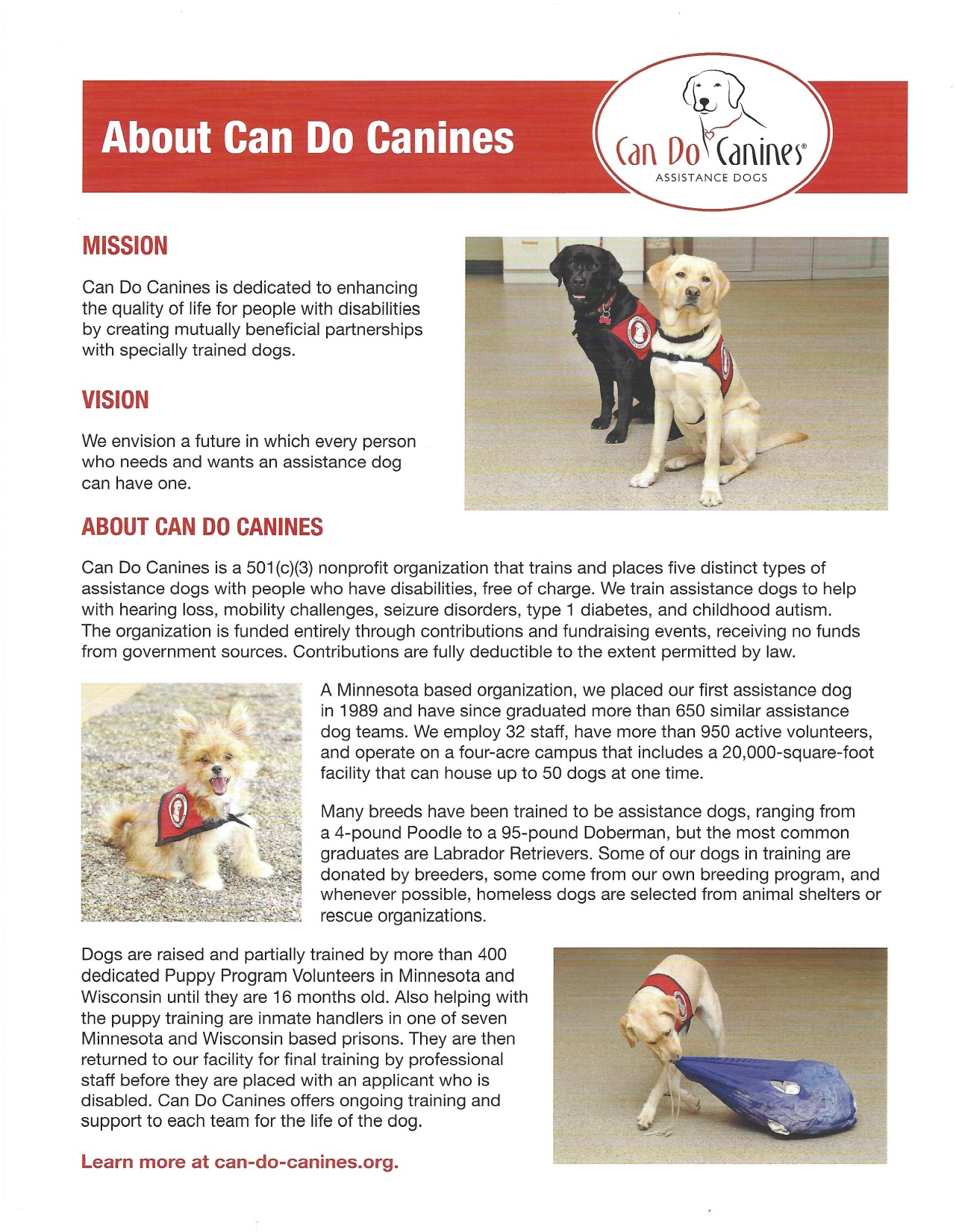 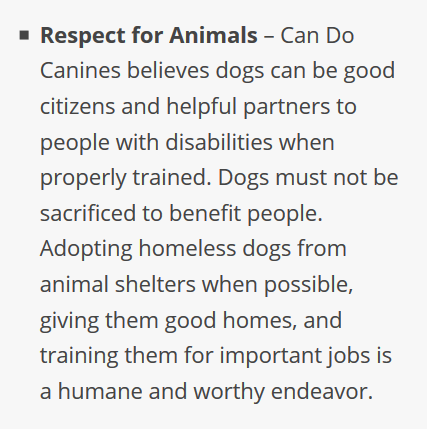 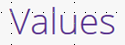 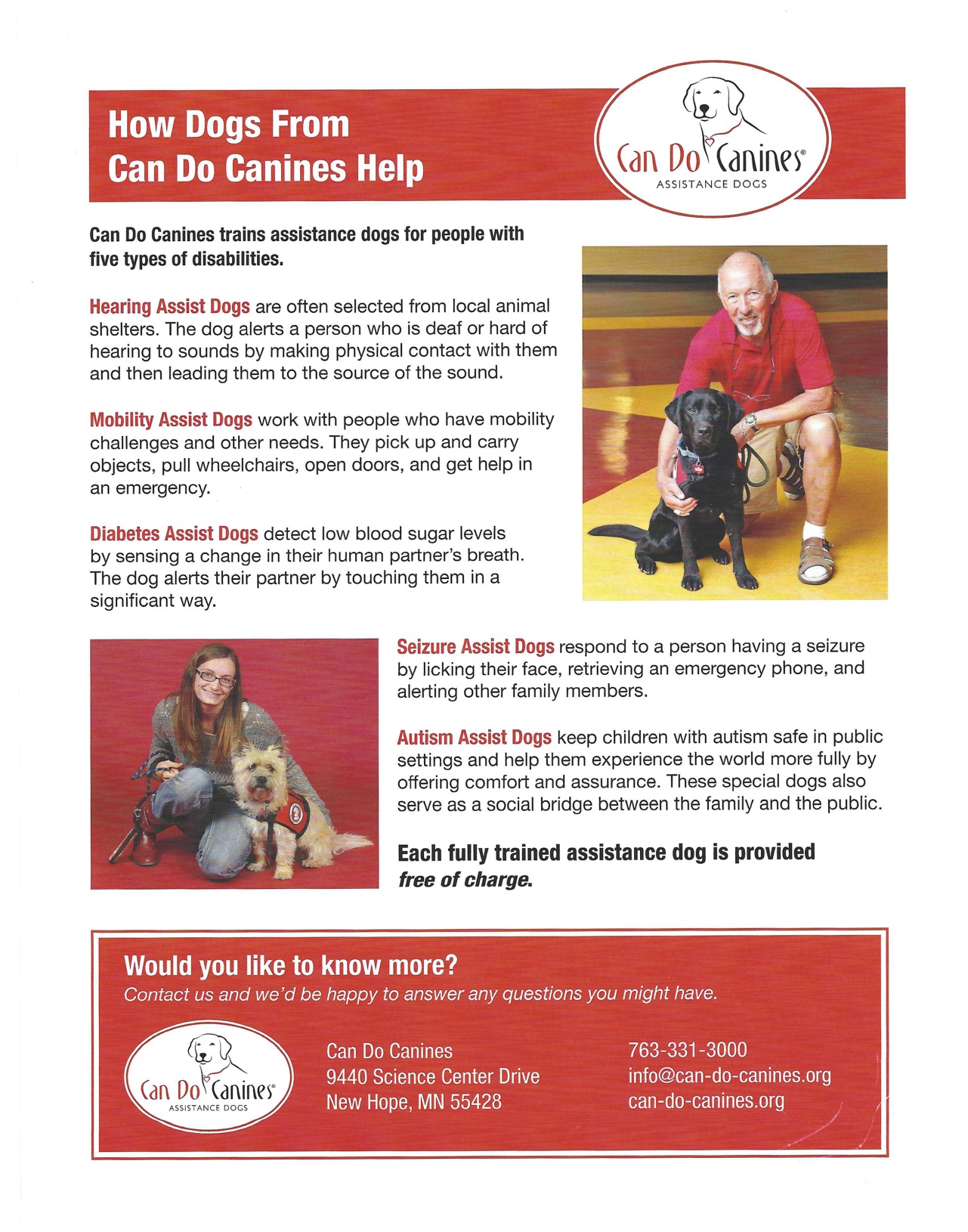 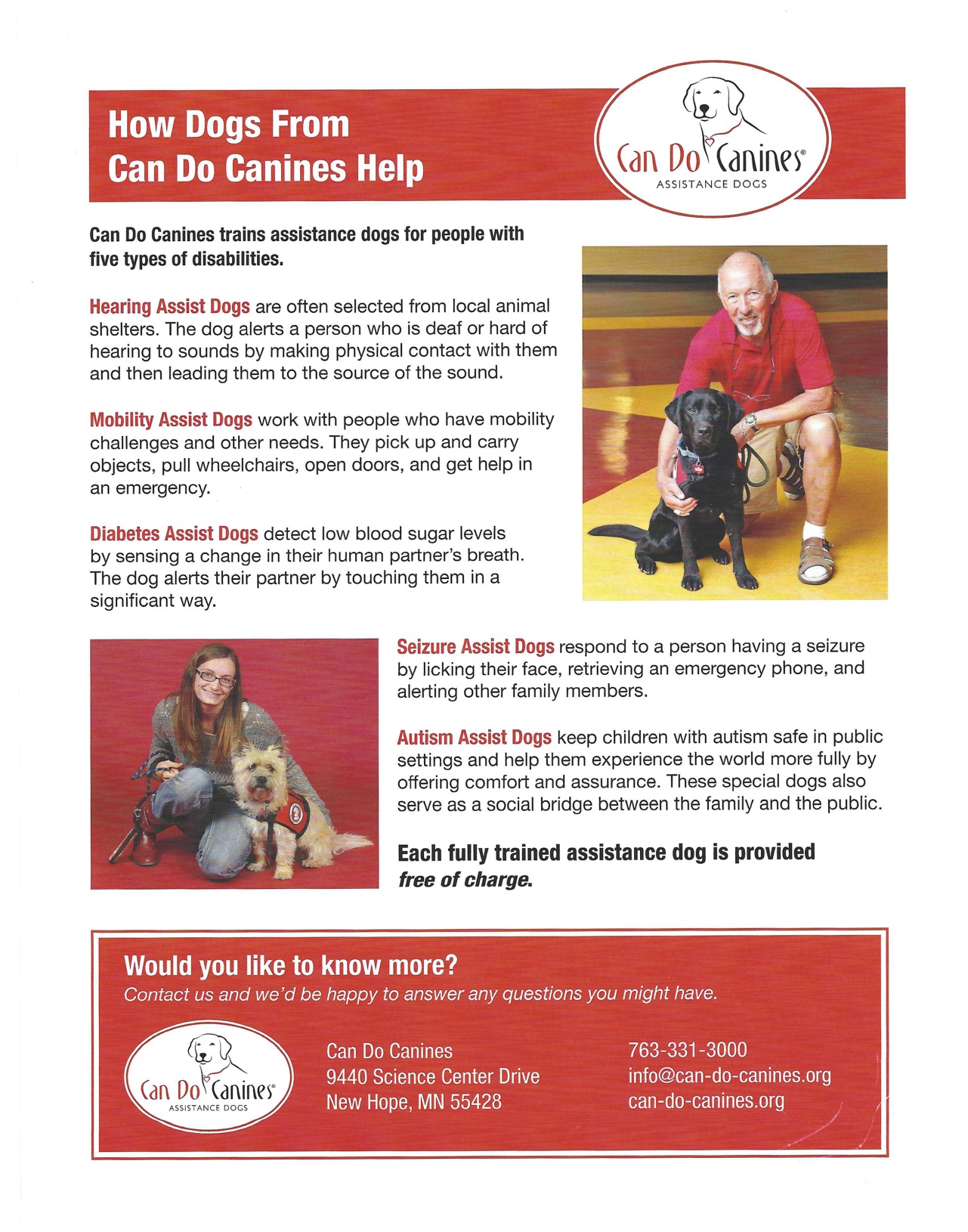 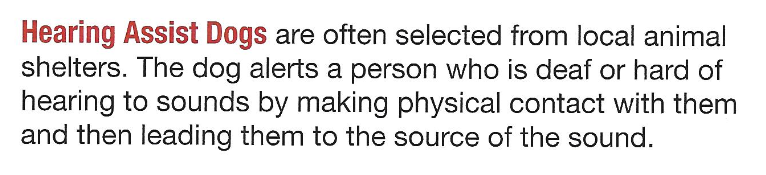 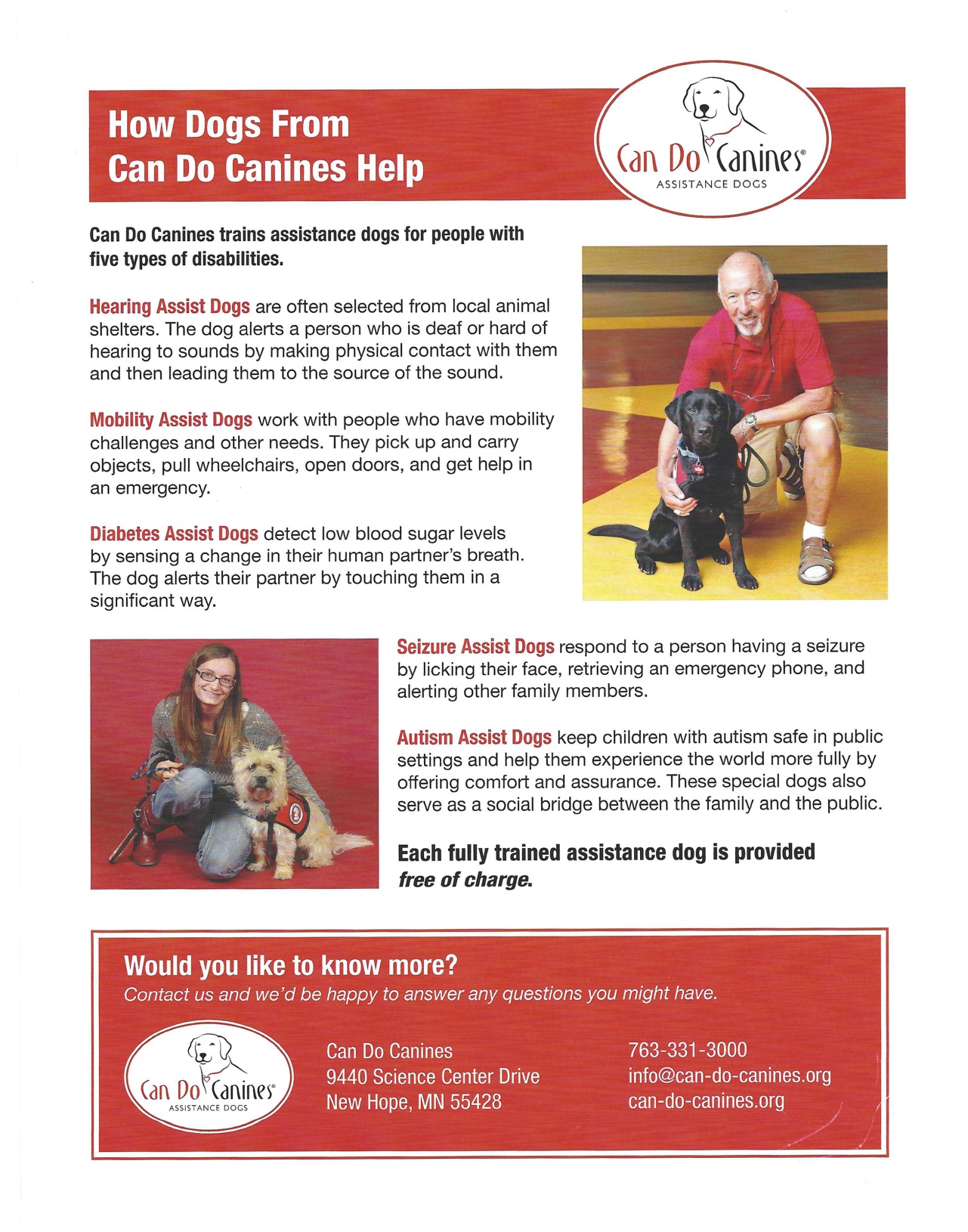 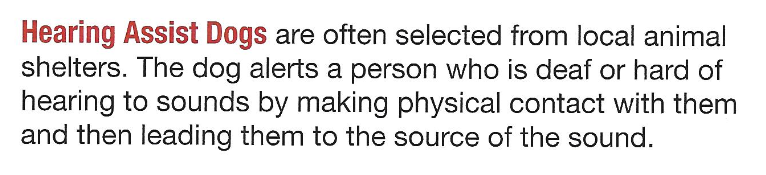 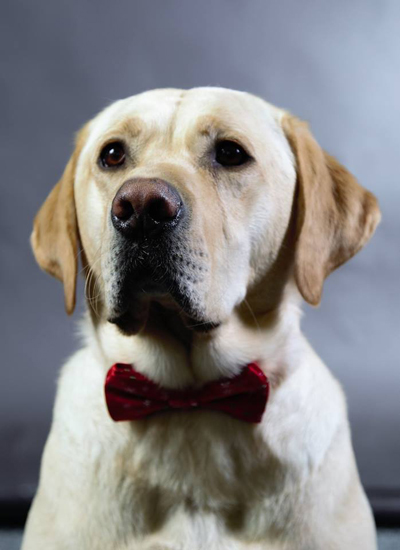 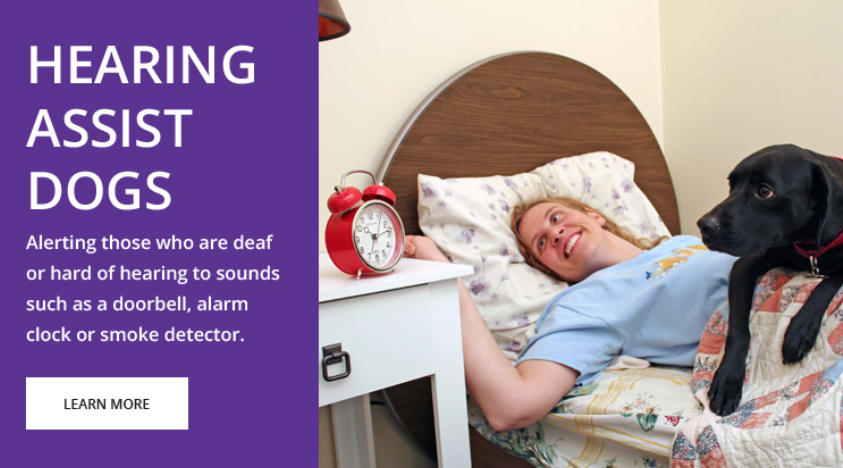 Bentley is trained to alert for . . .

smoke alarms
alarm clocks
door bell
knock on door
oven timer
phone timer 
and to “go get” members of the family . . .
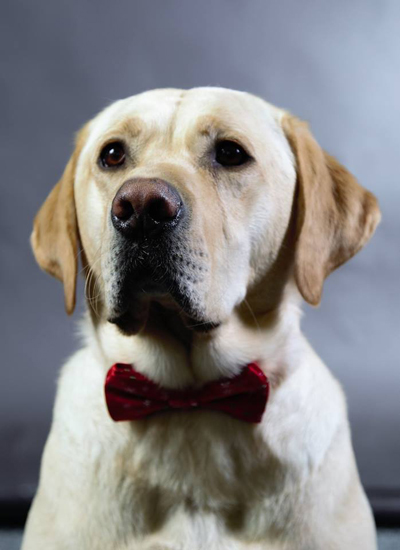 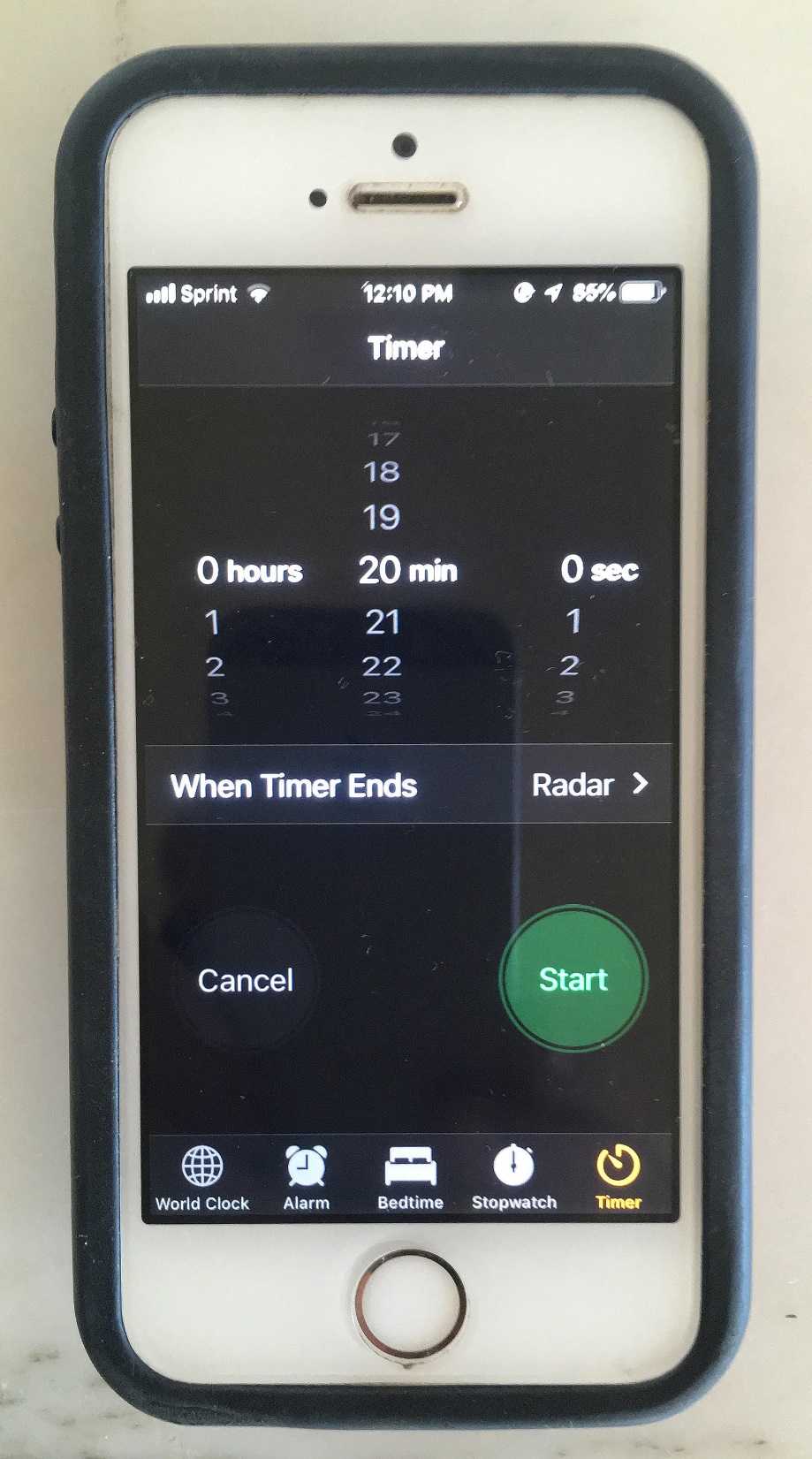 Hit the “Start” button on the phone and let’s see what Bentley can do . . .
Bentley is also trained to pick up his toys 
and put them in his toy basket . . . but those are not part of his official job description . . .
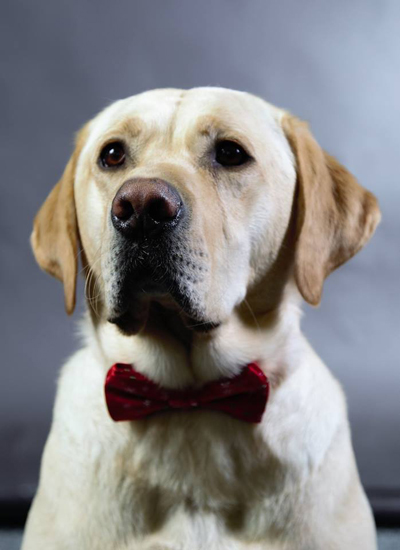 Bentley is trained as part of his official job description to automatically go under the table when we sit down in a restaurant, and to stay there until one of the wait staff brings the bill . . .
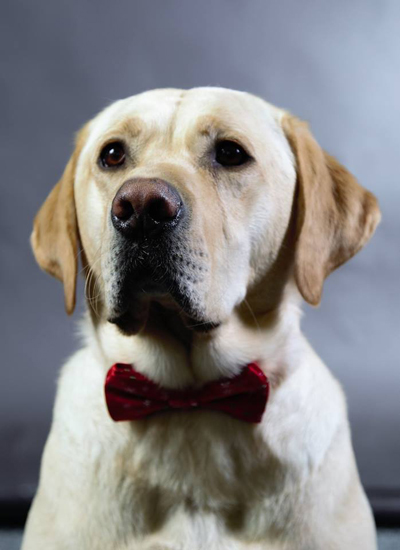 On time in a restaurant the alarm of a man’s iPhone went off at the next table 
(the same alarm we use) and he popped up from under the table and alerted me to the sound of the other man’s phone . . .
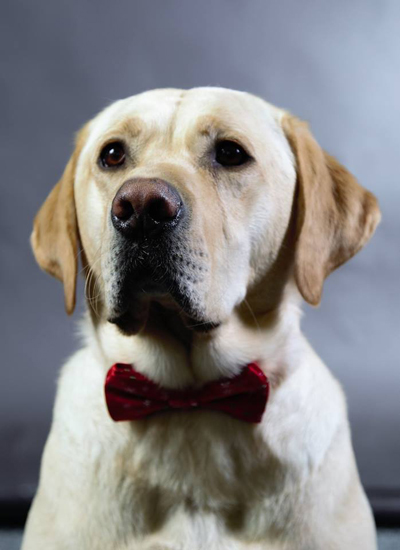 Part of his training is to alert even when that means he has to ignore a previous command, like “sit,” or “stay,” or to stay under the table. . .
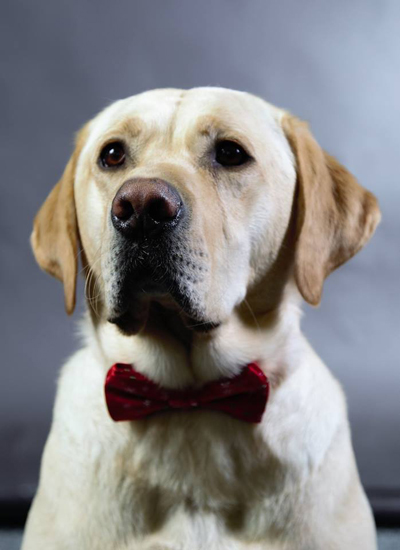 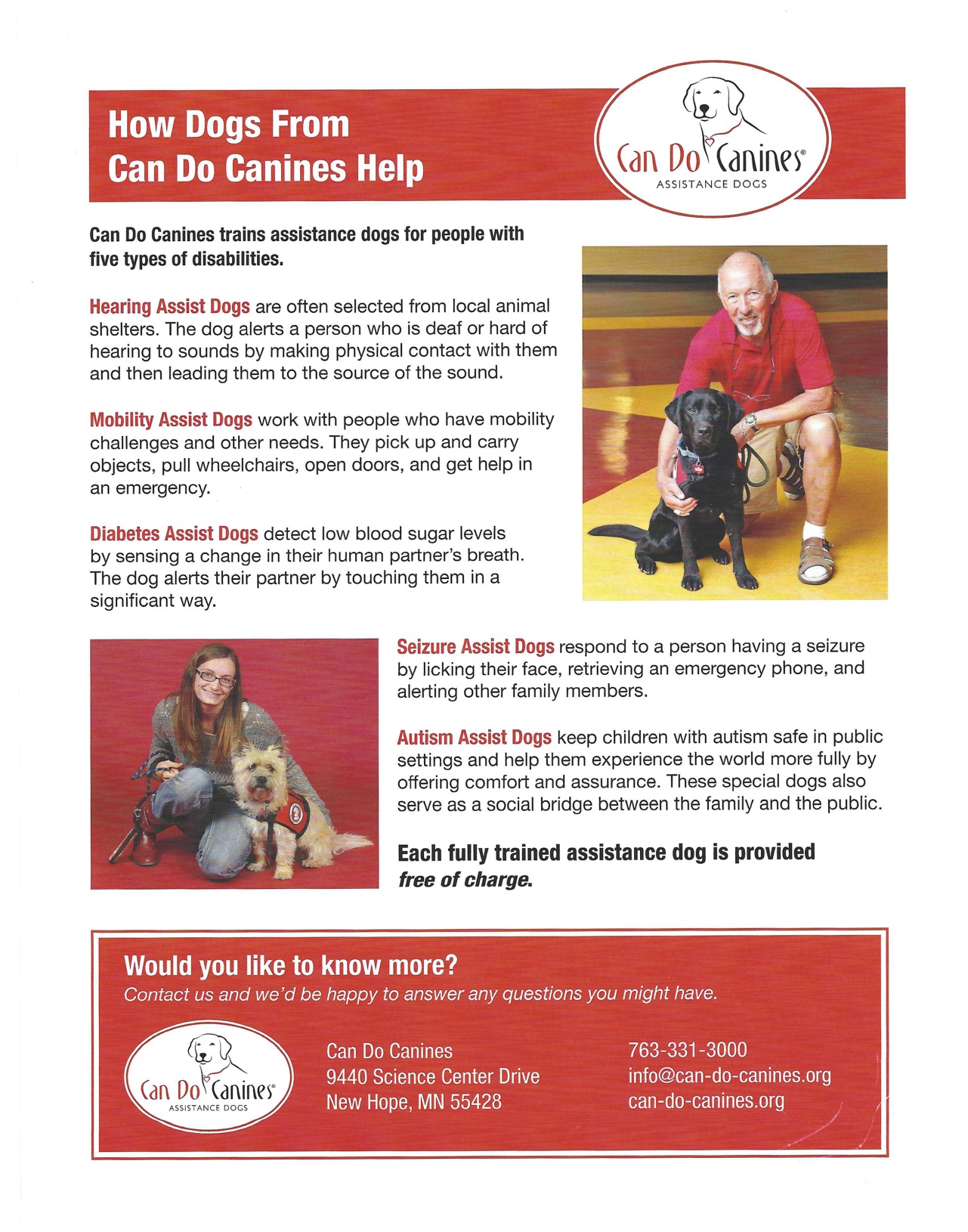 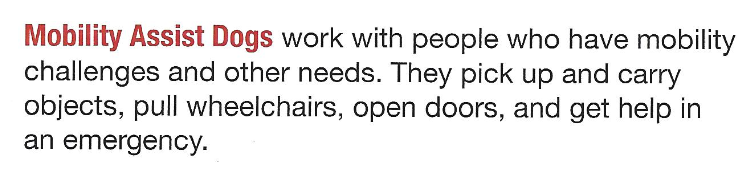 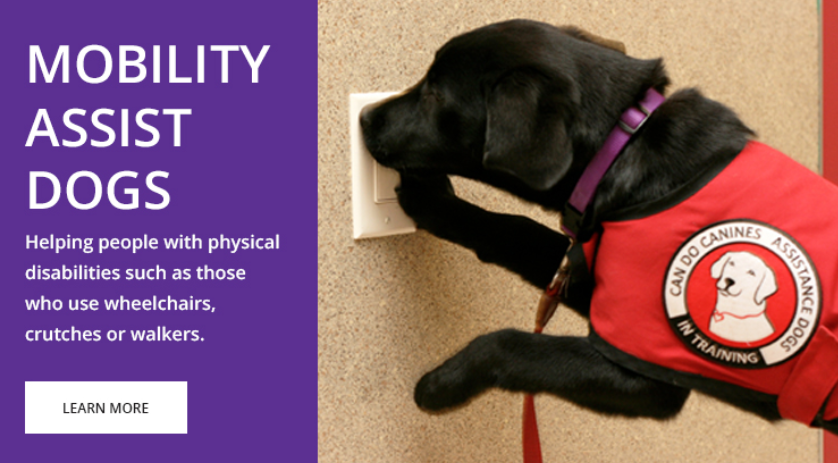 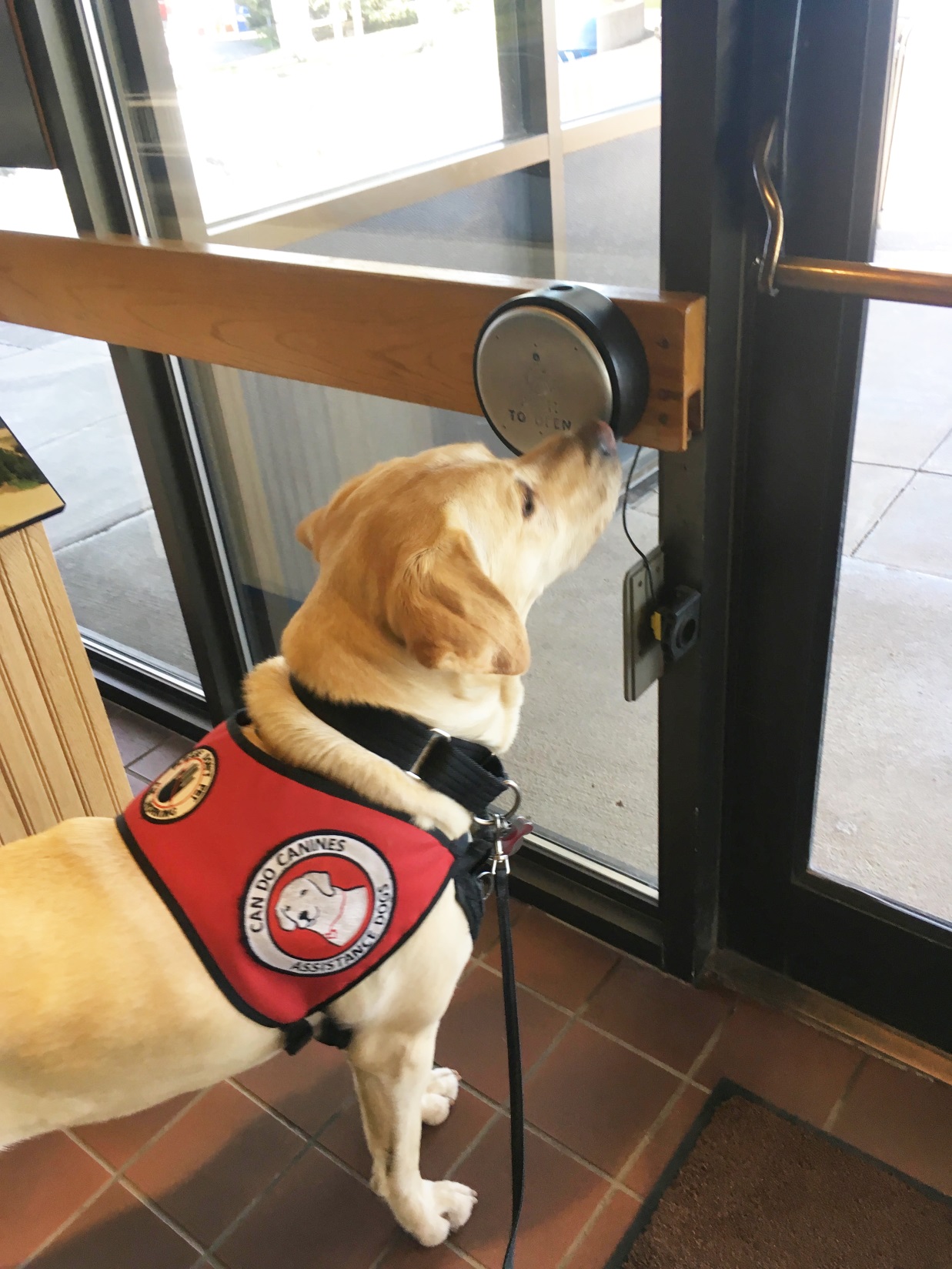 Door opener
While Bentley is certified as a hearing assist dog
he loves doing other things  that his certified mobility assist friends do . . .
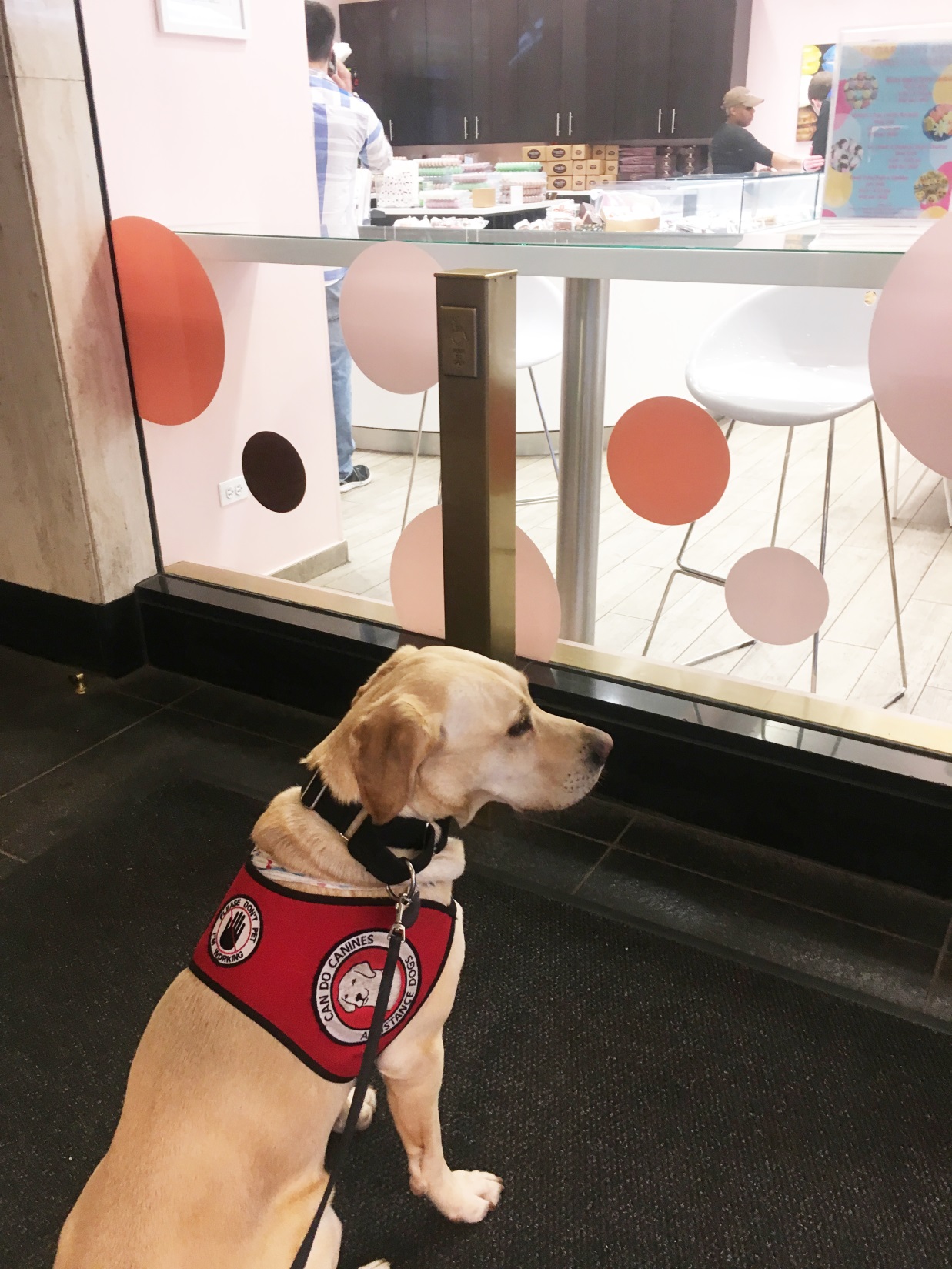 And Bentley is a genius natural problem solver . . .

The door opening button at the Palmer House in Chicago is right above his head . . .
Door opener
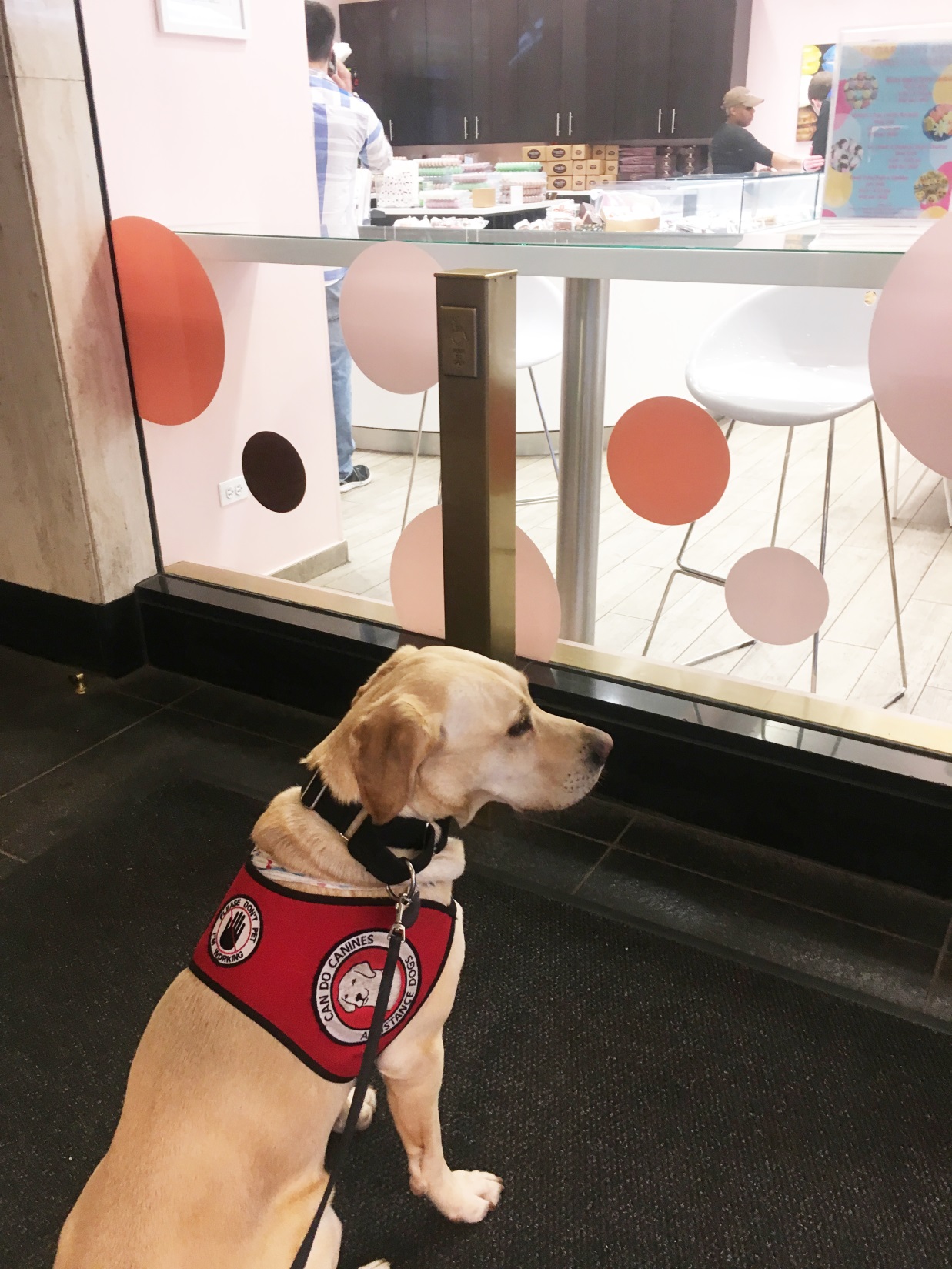 And Bentley is a genius natural problem solver . . .

Bentley has never seen a rectangular door-opening button like this before
 . . .
Door opener
What the heck is this?
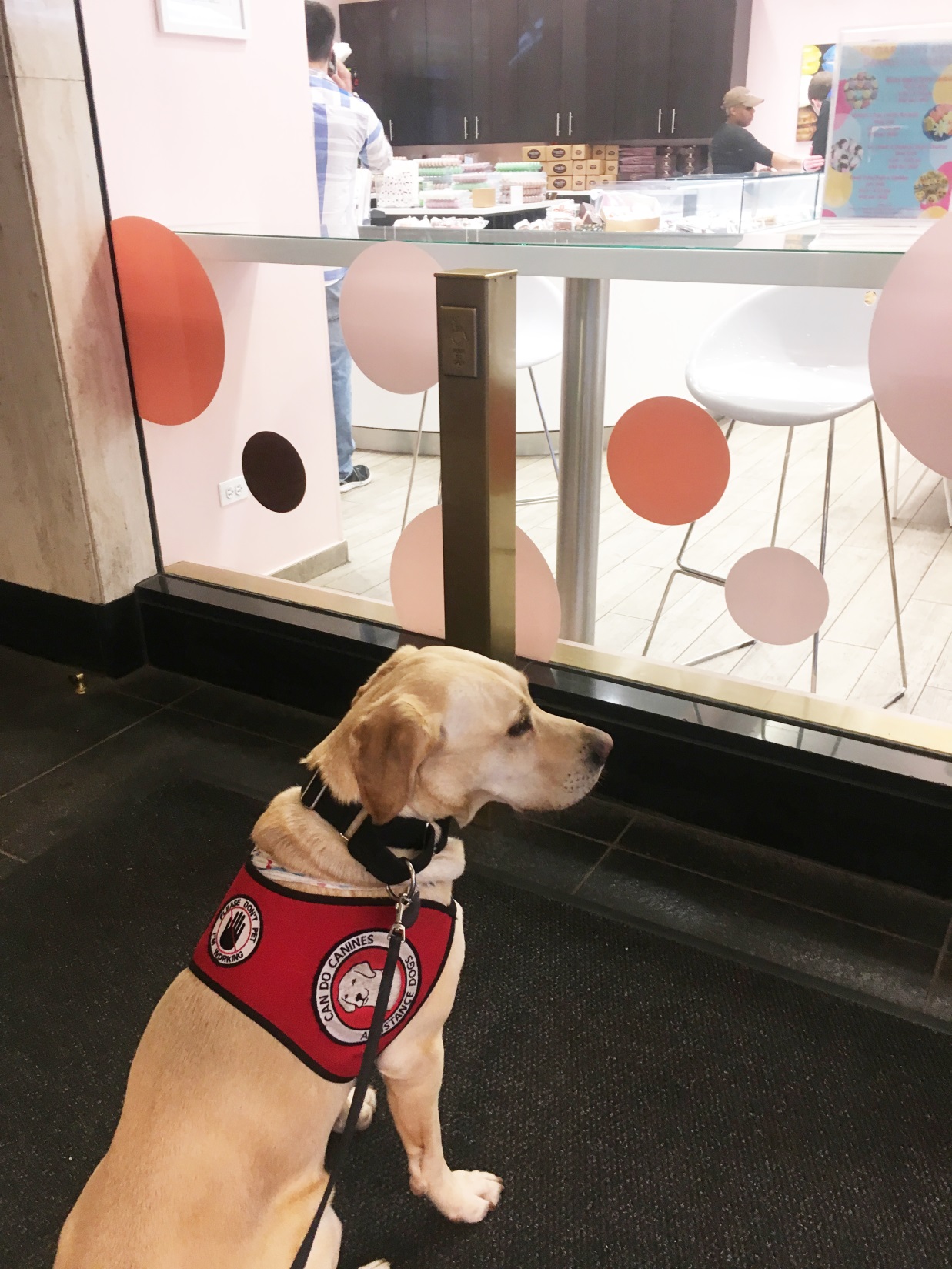 Door opener
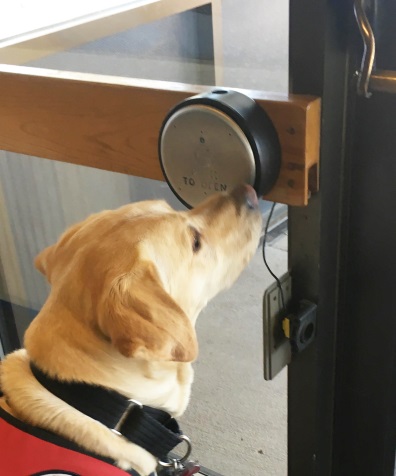 Bentley’s unprompted first choice to open the door was . . .

the circle decal on the window 
. . .
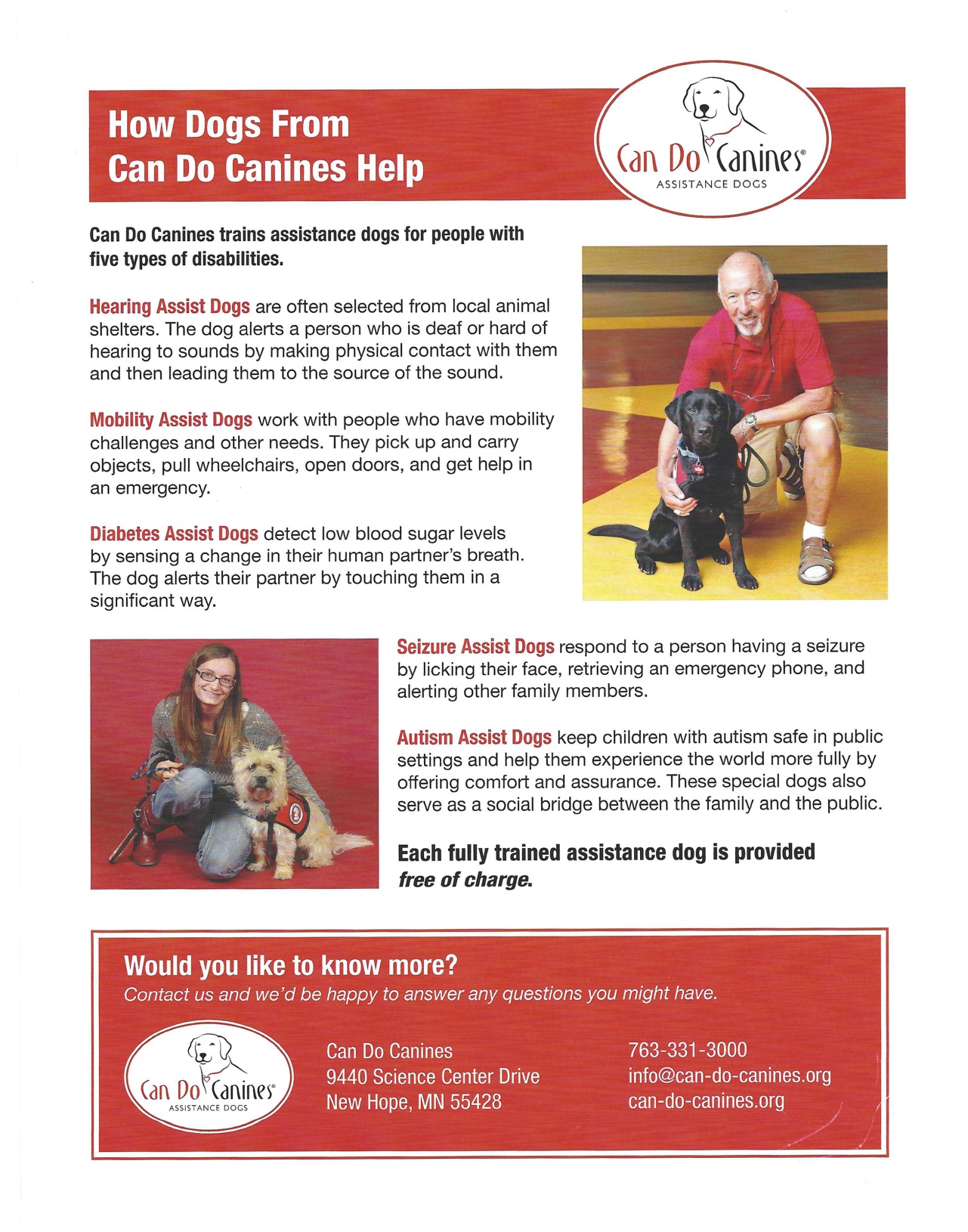 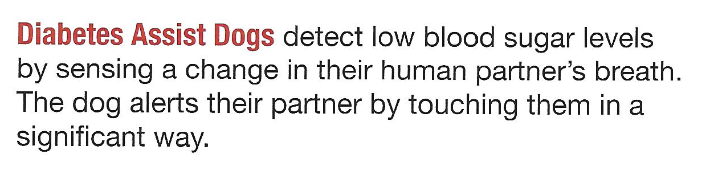 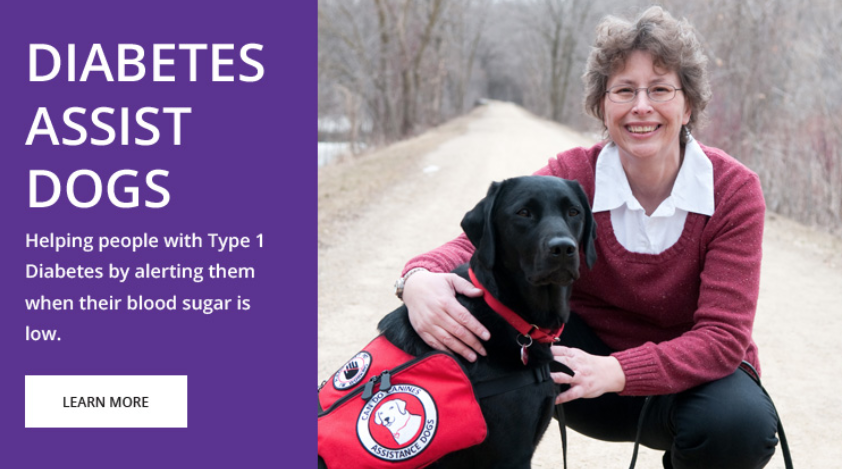 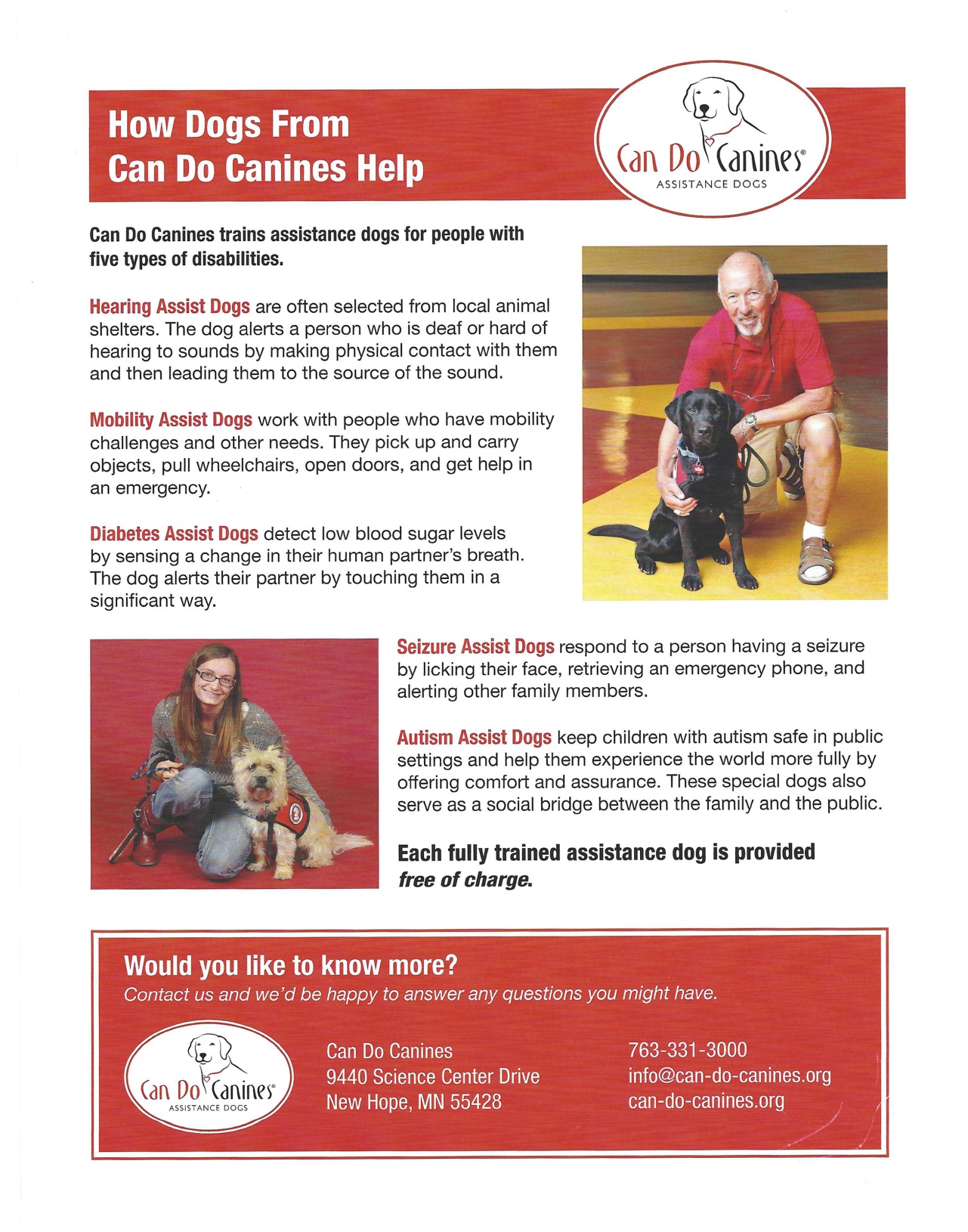 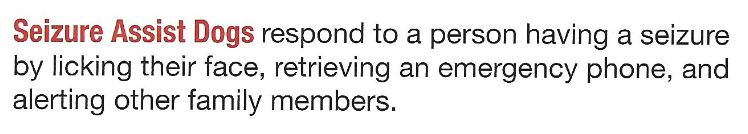 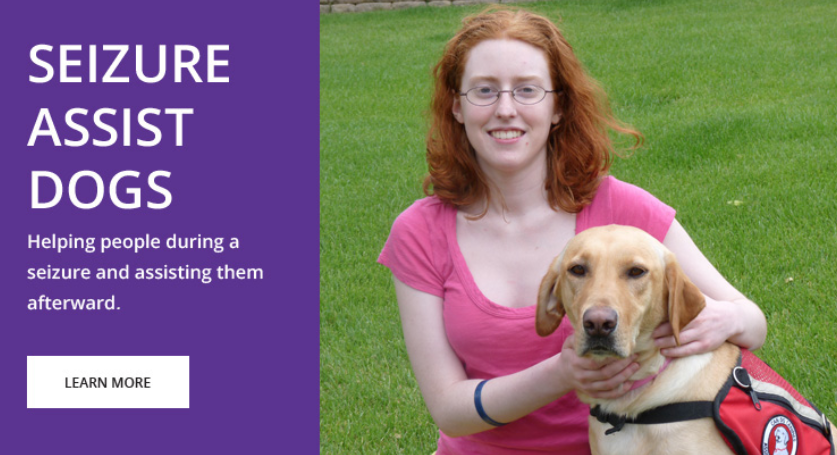 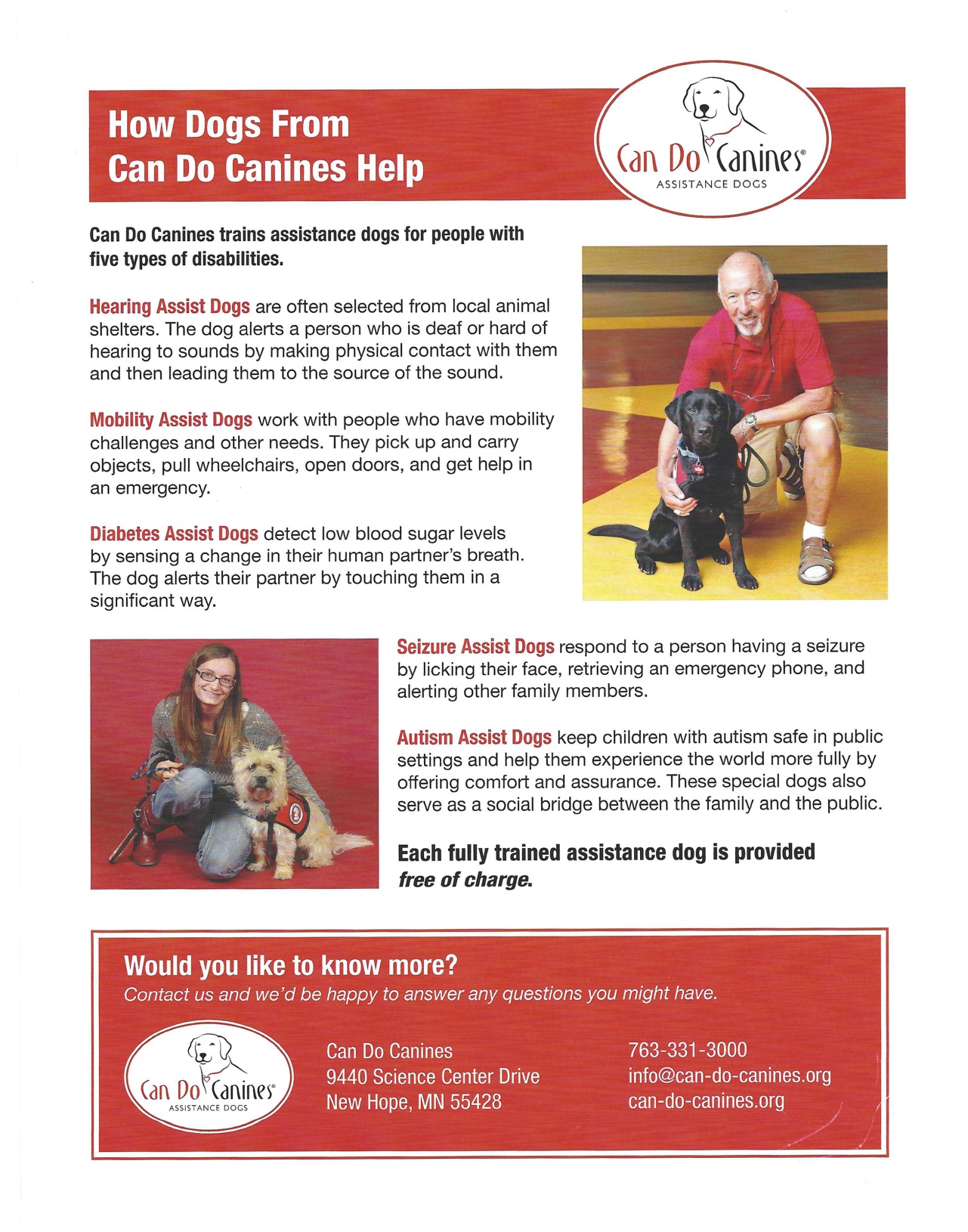 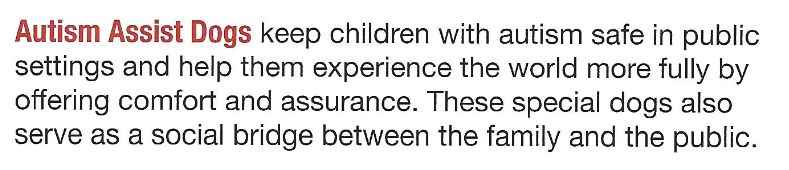 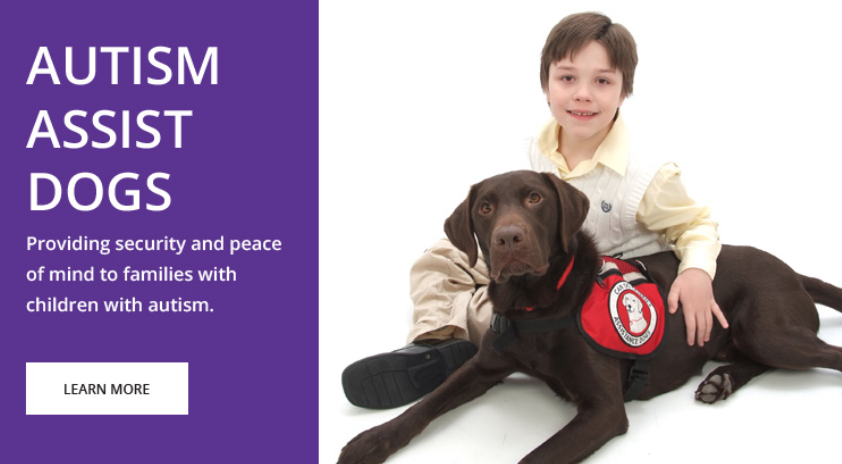 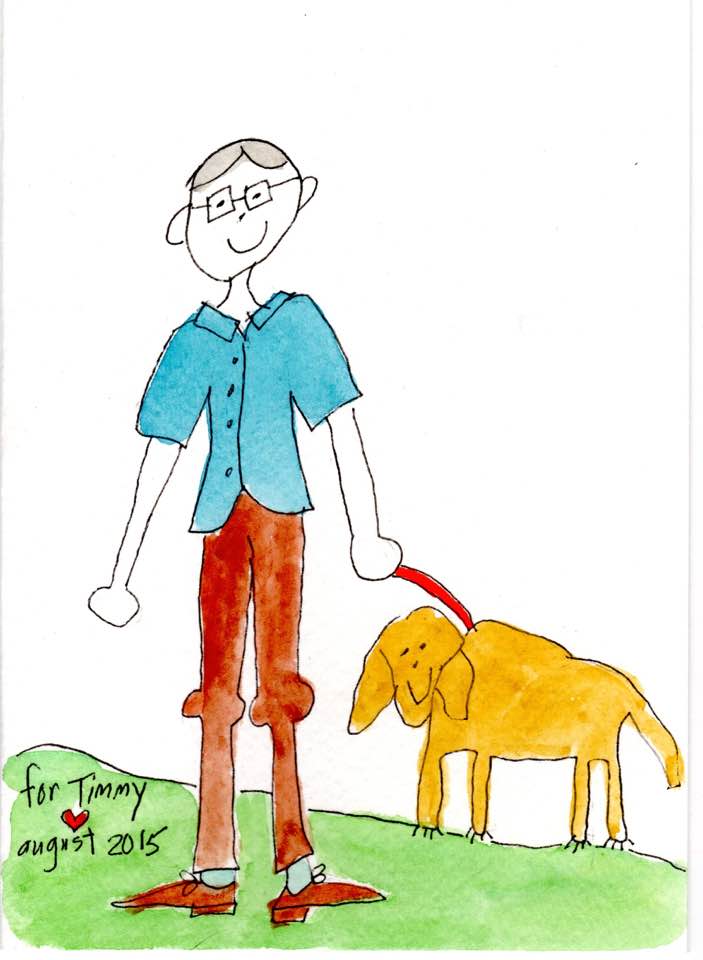 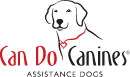 Timmy and BentleyGretchen Roufs, 2015
Bentley has already once alerted me to alarms going off in a hotel and promptly insisted that I leave the building.  

(It was -20 F outside, but he was not happy that I wanted to stay just inside the outer door, but he insisted I leave the building entirely. )
Bentley has once alerted me to alarms going off in a hotel and promptly insisted that I leave the building.  

And as assist dogs are trained to focus on one person he left my wife, Kim, behind, and focused only on getting me out of the building
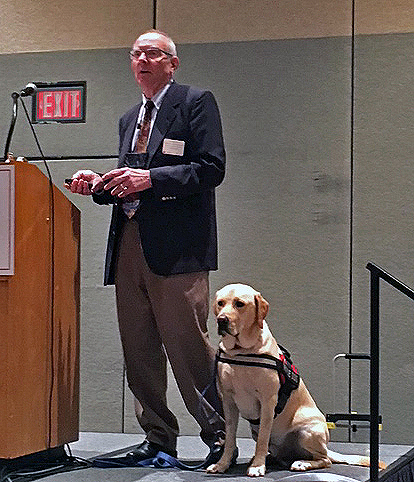 Bentley  goes with me everywhere  . . .
Tim Roufs and Bentley Fox Roufs
Allen D. Leman Swine Conference
CEFANS 
College to career Seminar for High School Students
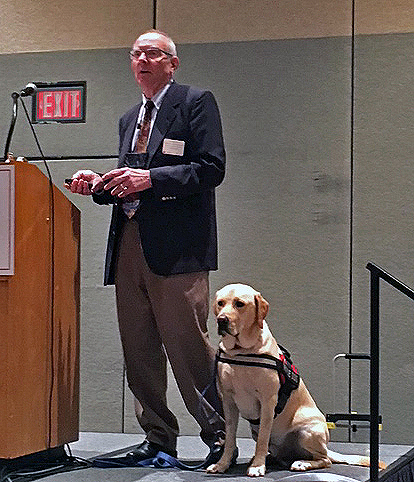 It’s 
“Love me, love my dog . . .”
Tim Roufs and Bentley Fox Roufs
Allen D. Leman Swine Conference
CEFANS 
College to career Seminar for High School Students
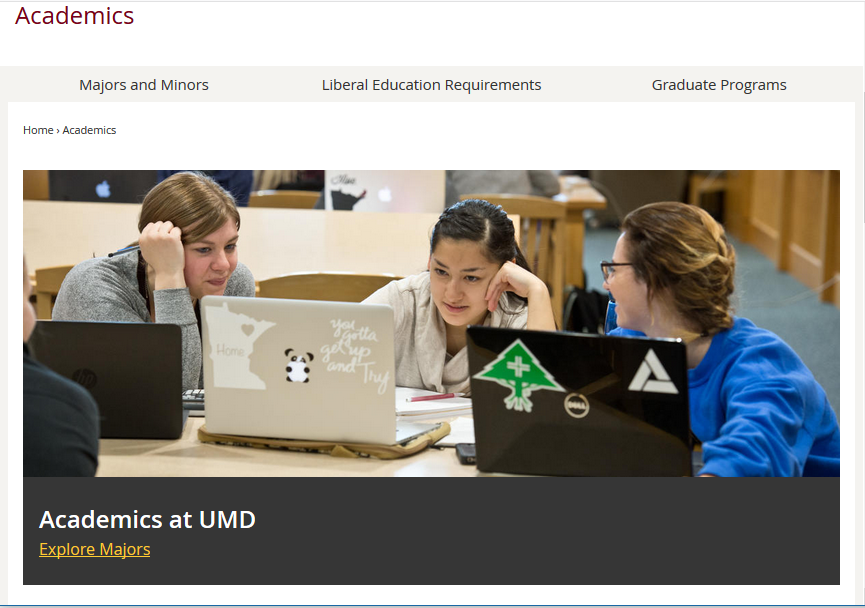 And people love Bentley . . .

He comes to every class with me at UMD, 
and has since he was 7 weeks old . . .

And each semester in the course evaluations at the end of the year Bentley is rated one of the three best aspects of the course . . .
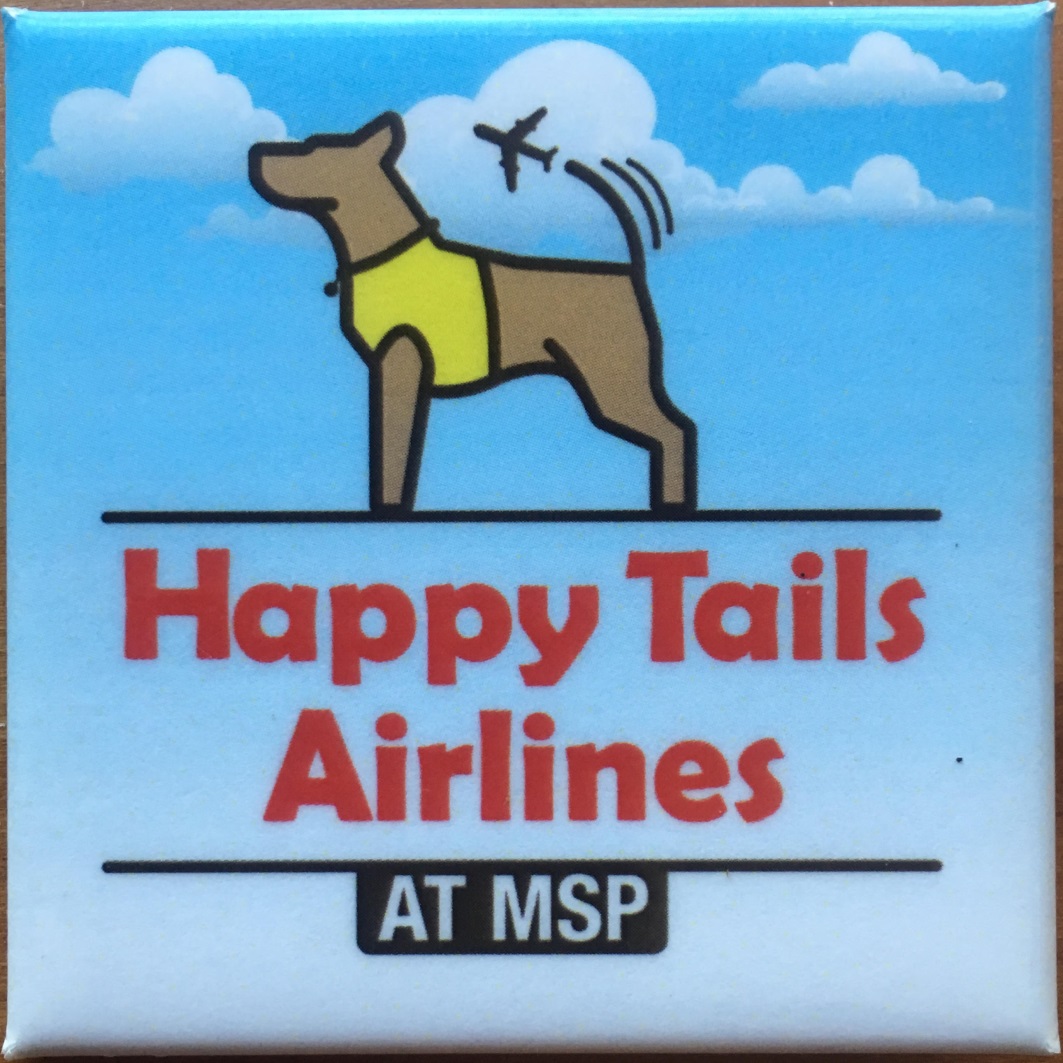 Bentley  loves to travel . . .
He’s been on the “Flight to Nowhere” at the MSP Airport . . .
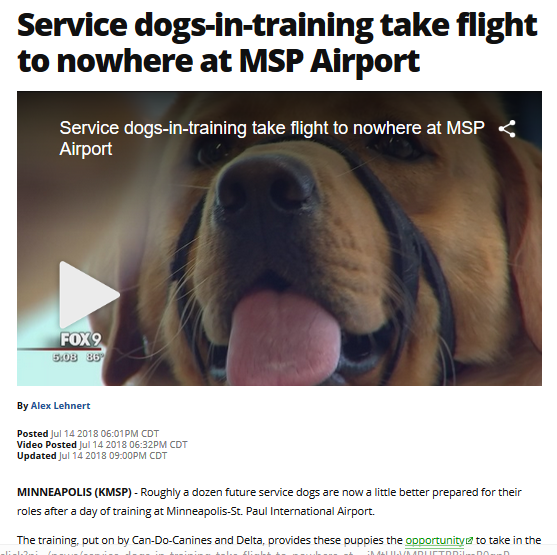 Bentley  loves to travel . . .

He’s been on the “Flight to Nowhere” at the MSP Airport . . .
http://www.fox9.com/news/service-dogs-in-training-take-flight-to-nowhere-at-msp-airport
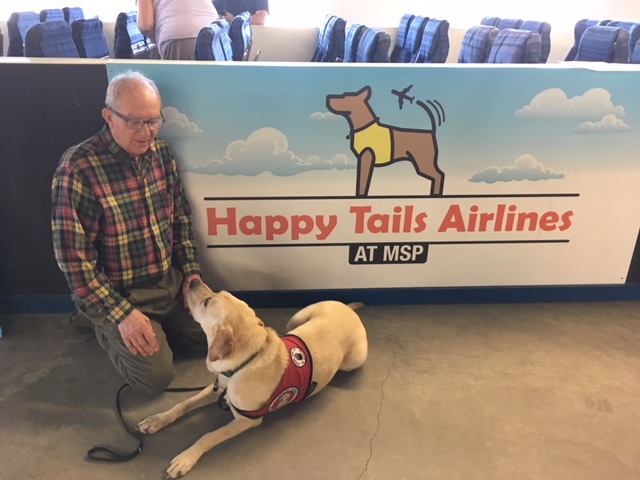 And since he takes his job very seriously he sometimes also does things on his own . . .
Like occasionally refusing to let me continue on our regular nightly walk in the dark by the vacant lot next door.  

The first time he refused to let me go on, I didn’t know why . . .
until the next day when our neighbor posted her surveillance video online . . .
And since he takes his job very seriously he sometimes also does things on his own . . .
And  it appears Bentley is not fond of bears in the neighborhood . . .
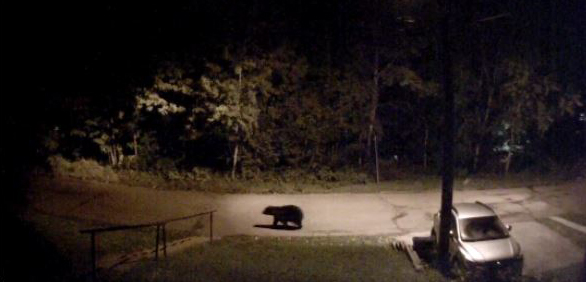 Bentley’s trainer, Kelly, has taught me to “TRUST BENTLEY”  . . . and I do
and it almost is always the case that Bentley is doing the right thing . . .
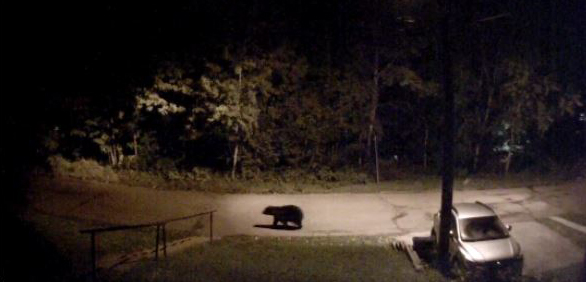 But  Bentley does not like me to get close to dead people . . .
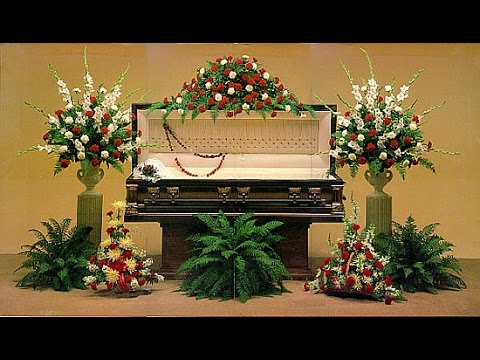 On a brighter note . . .
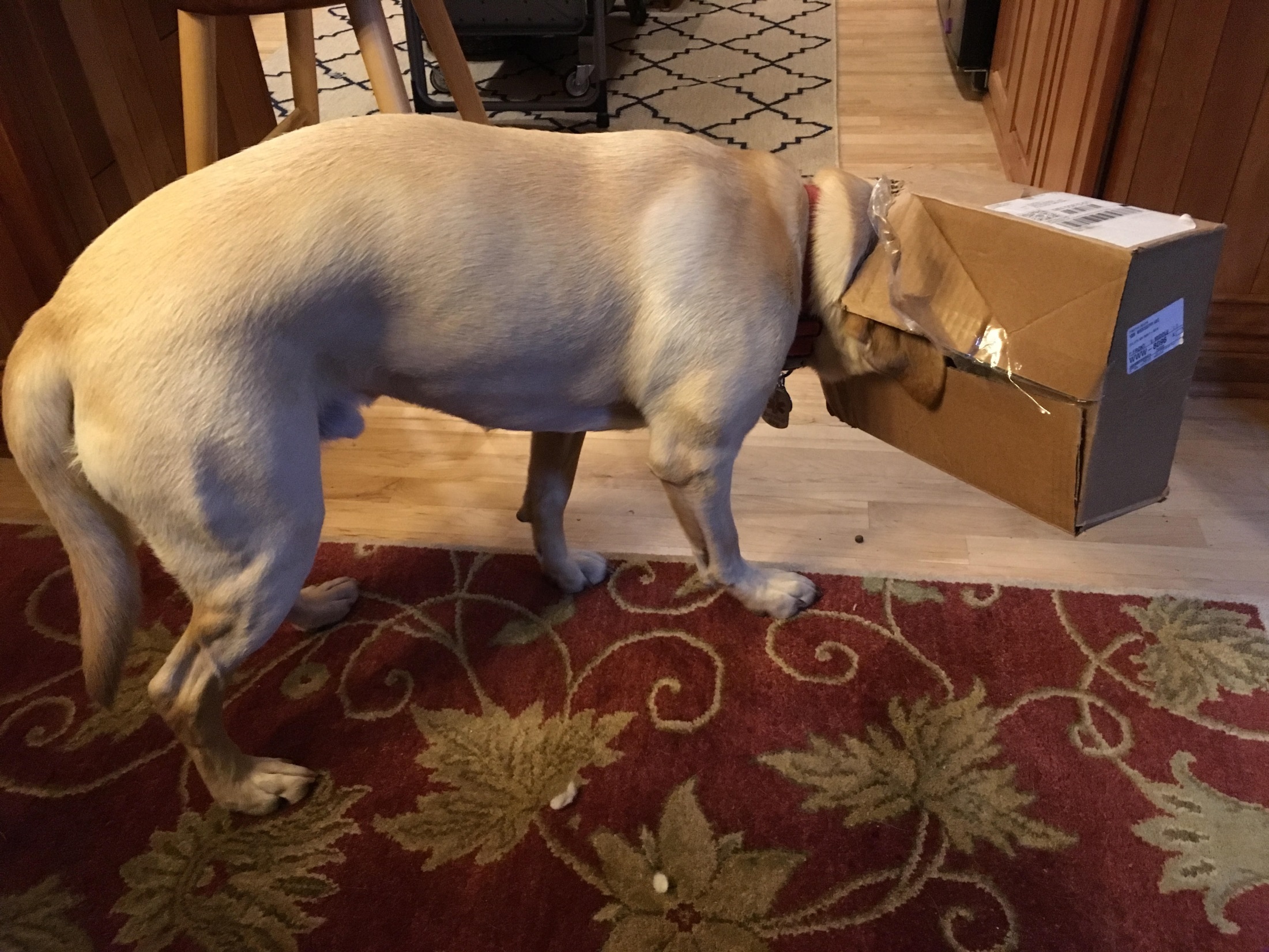 Bentley loves to do things like help open packages when he is off duty . . .
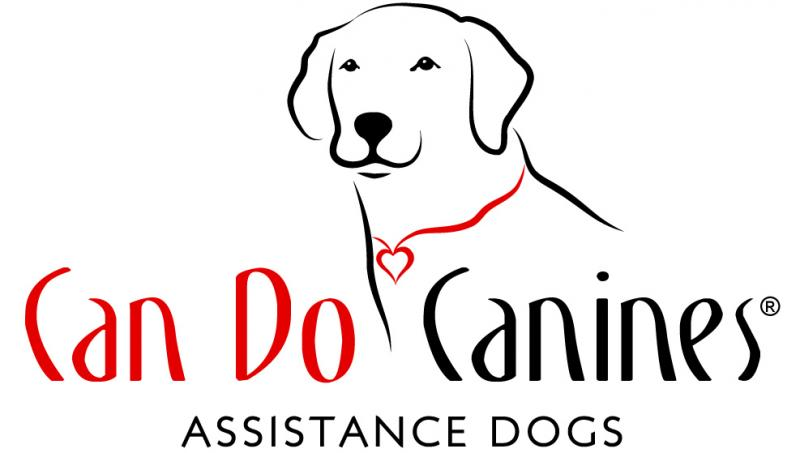 . . . a great organization.
Let’s have a look . . .
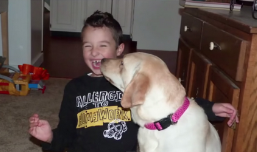 “How We Help”
Link (9:11)
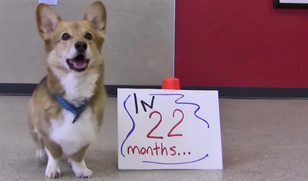 “In 22 Months”
link (2:17)
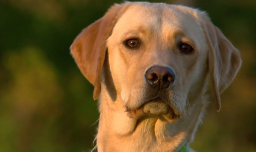 “25 Years of Service”
Link (3:42)
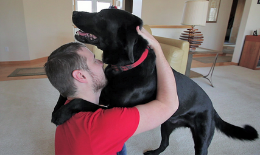 “Chad’s Journey”
Link (6:59)
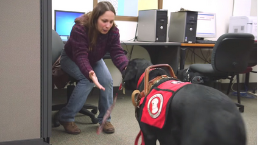 “Dear Can Do Canines – Amy & Dinger” 
Link (2:58)
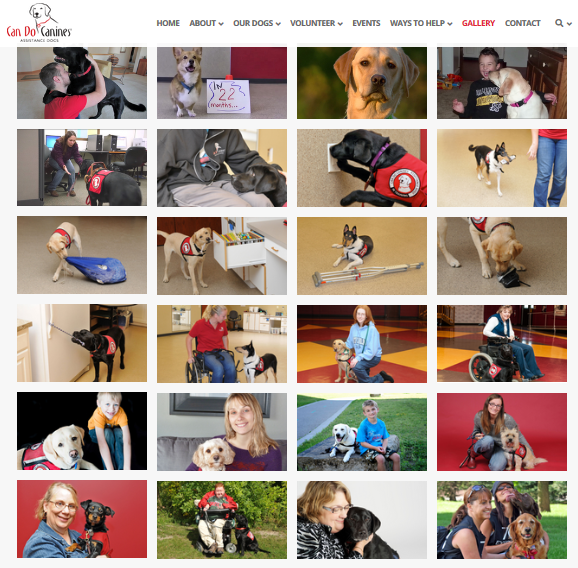 https://can-do-canines.org/gallery/
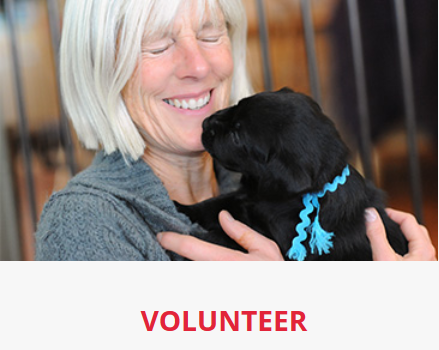 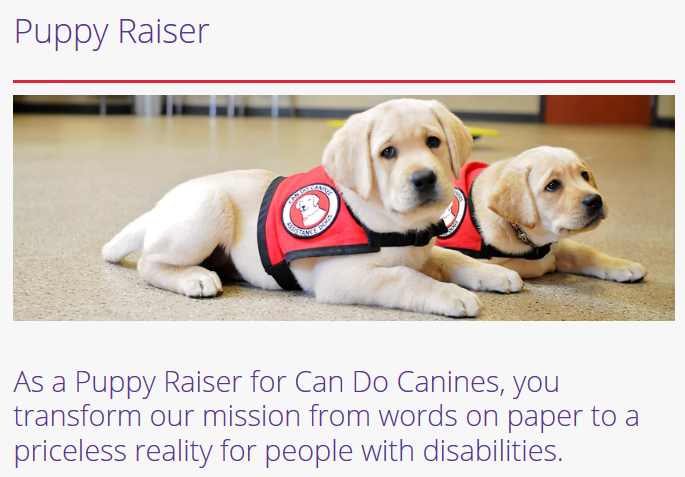 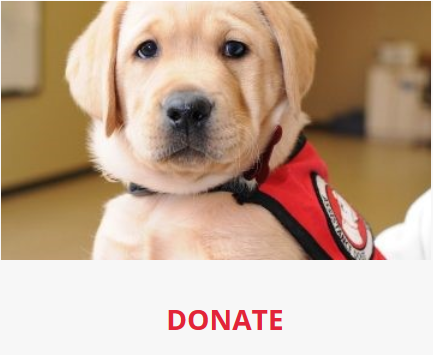 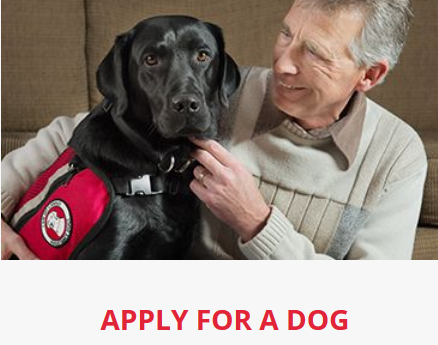 Thanks
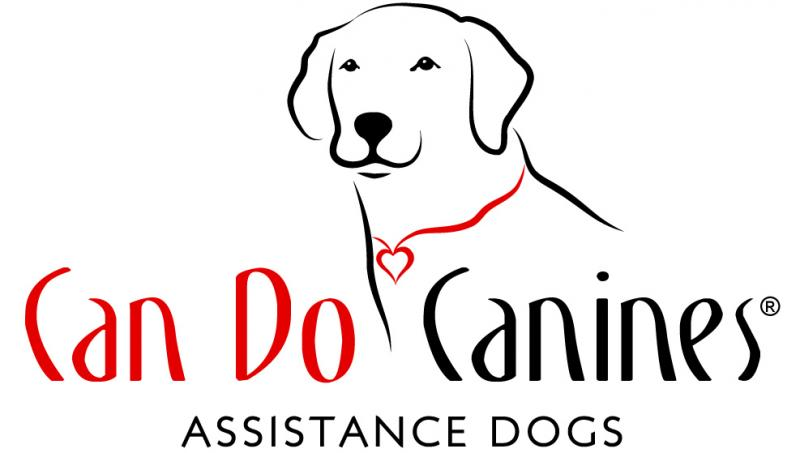 https://can-do-canines.org/
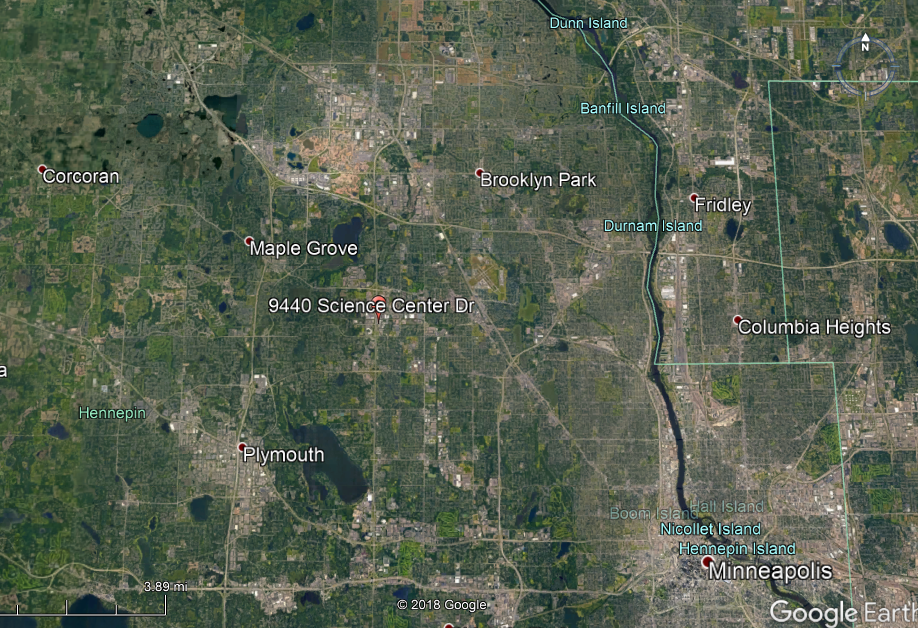 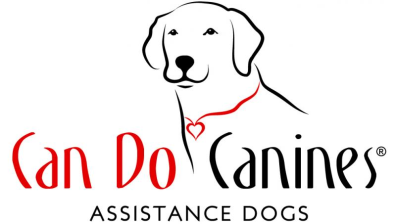 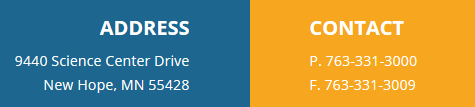 https://can-do-canines.org/